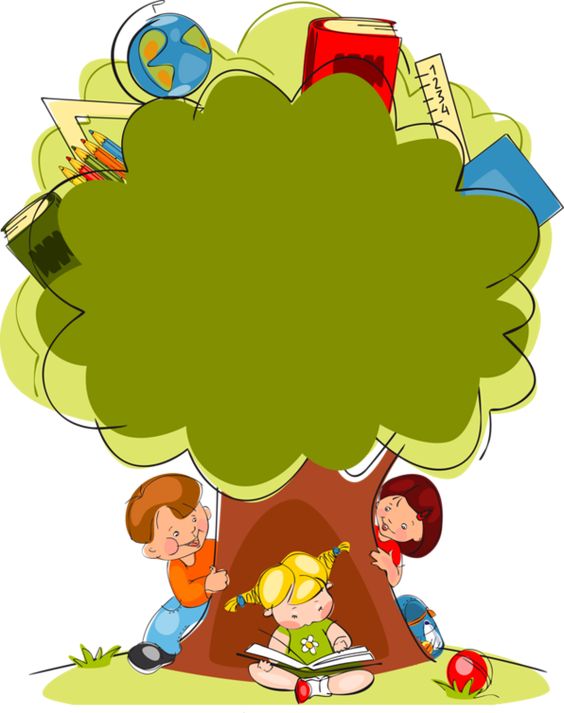 HOẠT ĐỘNG 1
 KHỞI ĐỘNG
Tiết 1
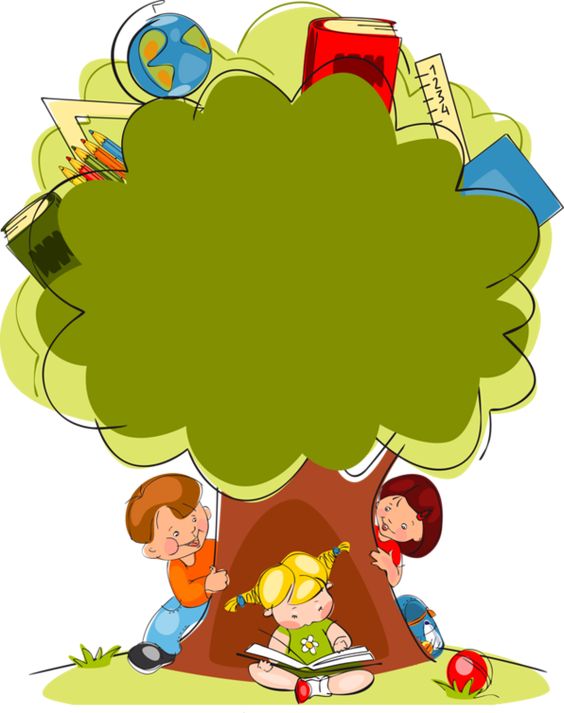 HOẠT ĐỘNG 2
 KHÁM PHÁ-LUYỆN TẬP
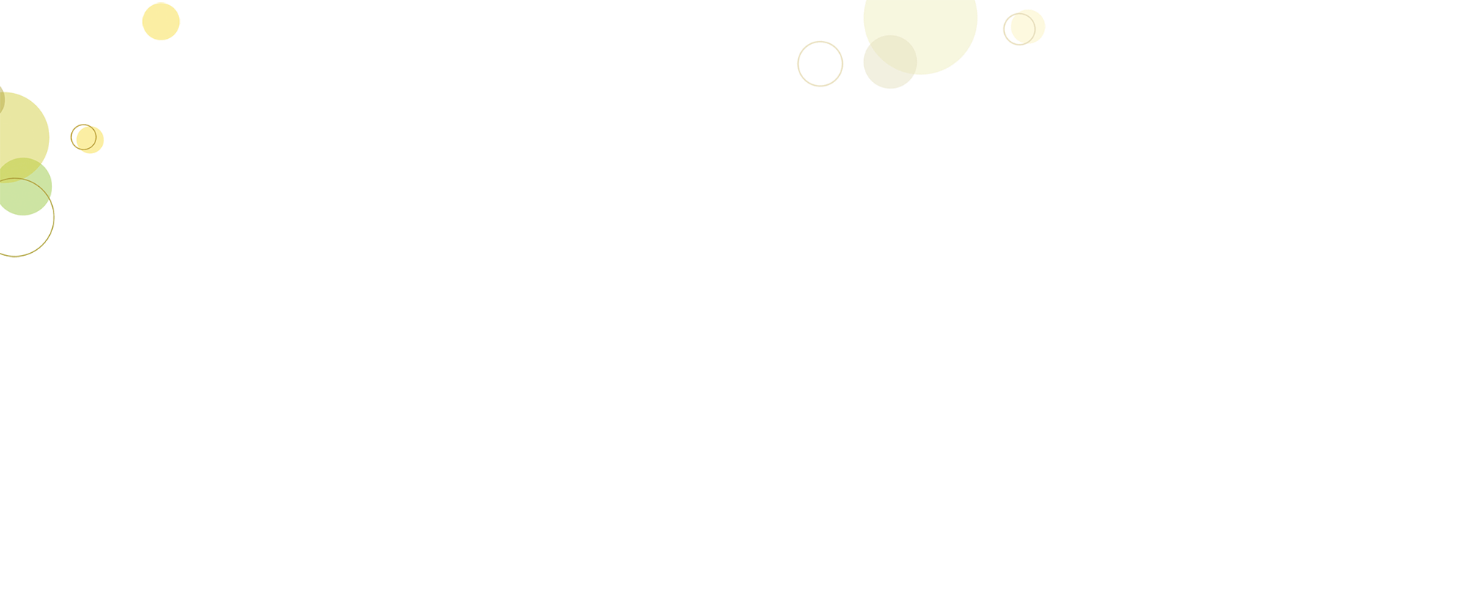 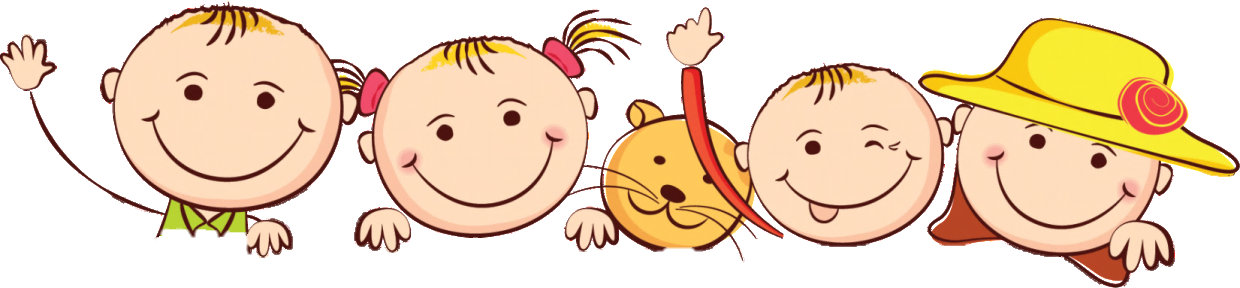 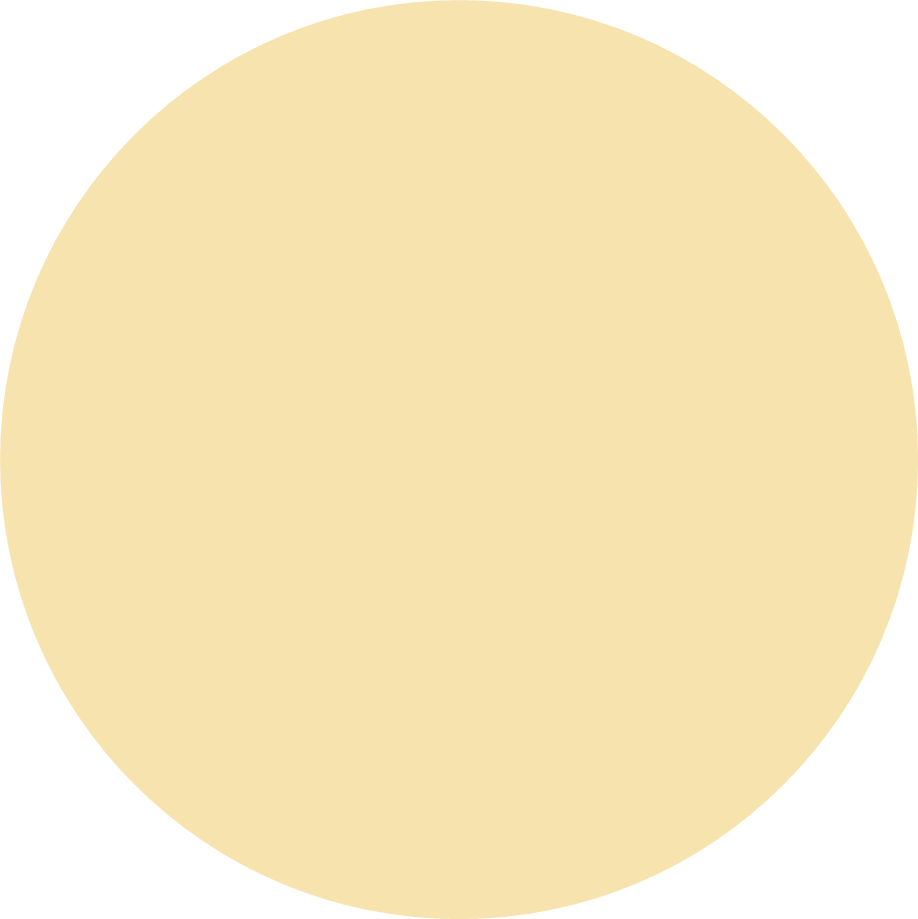 Luyện đọc thành tiếng
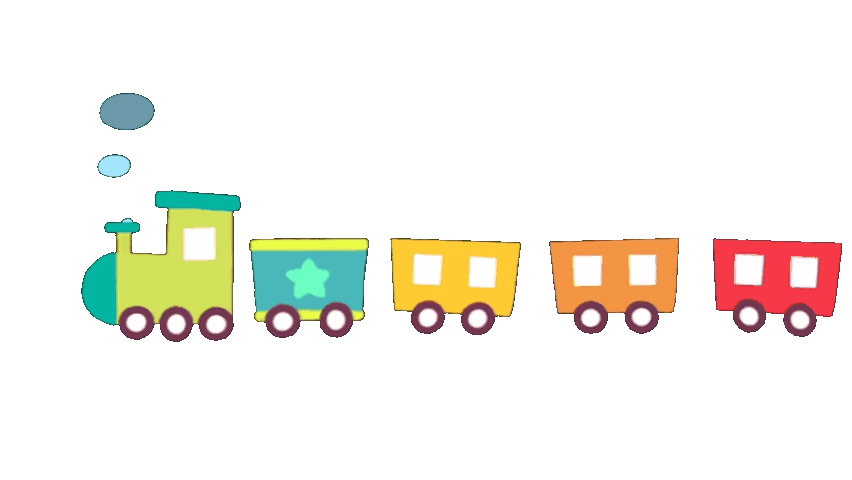 [Speaker Notes: Bài giảng thiết kế bởi: Nguyễn Thị Tuyết Nga – TH Mai Động – Hoàng Mai - HN]
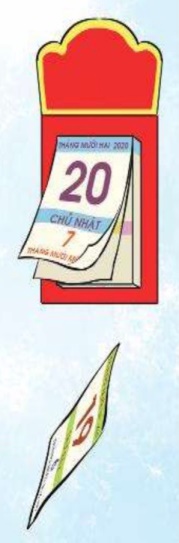 Ngày hôm qua đâu rồi ? 
Em cầm tờ lịch cũ:- Ngày hôm qua đâu rồi? Ra ngoài sân hỏi bố Xoa đầu em, bố cười.
  
-Ngày hôm qua ở lại 
Trên cành hoa trong vườn
Nụ hồng lớn lên mãi 
Đợi đến ngày tỏa hương
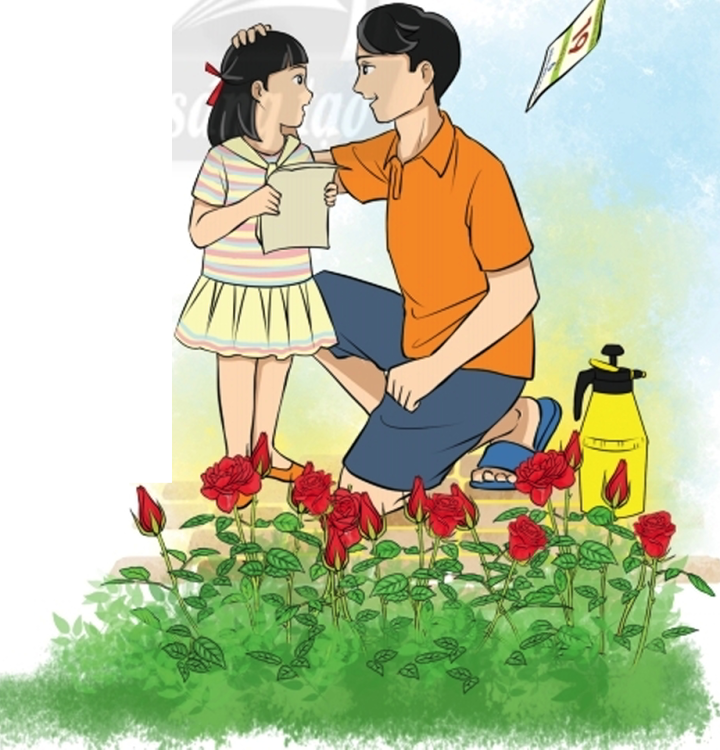 Ngày hôm qua ở lại 
Trong hạt lúa mẹ trồng
Cánh đồng chờ gặt hái 
Chín vàng màu ước mong. 

Ngày hôm qua ở lại 
Trong vở hồng của con
Con học hành chăm chỉ
Là ngày qua vẫn còn… 
                 Bế Kiến Quốc
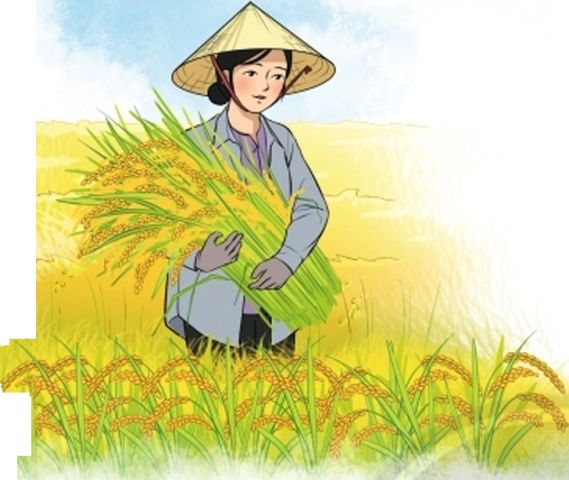 Luyện đọc từ
lịch cũ
chín vàng
nụ hồng
gặt hái
tỏa hương
uớc mong
Luyện đọc câu
Em cầm tờ lịch cũ: //
	-Ngày hôm qua đâu rồi ? //
	Ra ngoài sân / hỏi bố /
	Xoa đầu em, / bố cười. //
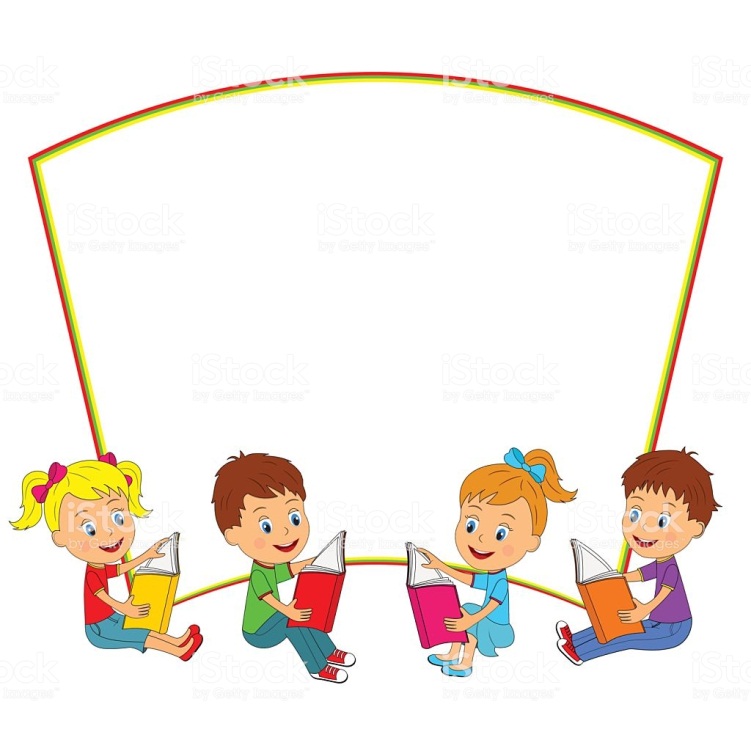 -Ngày hôm qua ở lại
Trên cành hoa trong vườn
Nụ hồng lớn lên mãi
Đợi đến ngày tỏa hương.
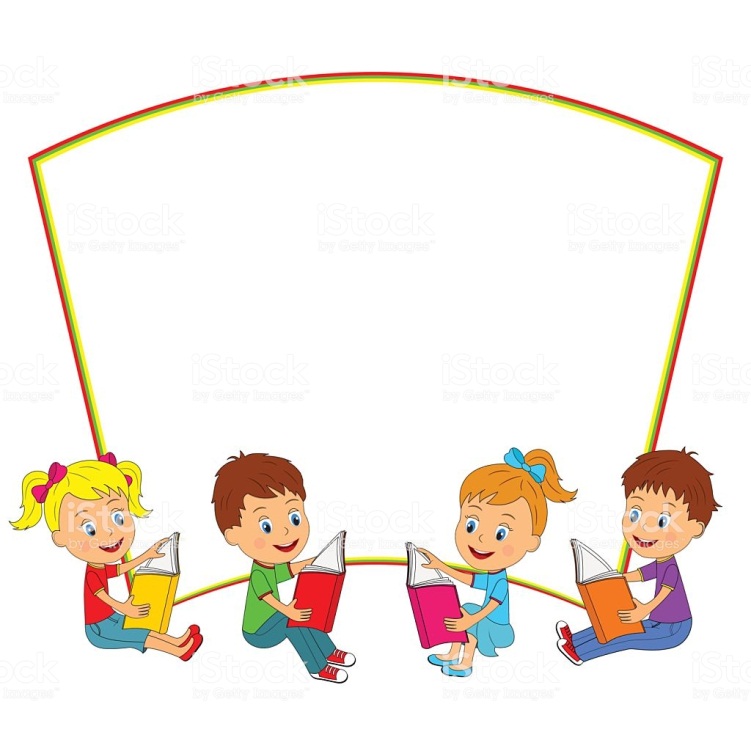 Ngày hôm qua ở lại
  Trong hạt lúa mẹ trồng
  Cánh đồng chờ gặt hái
  Chín vàng màu ước mong.
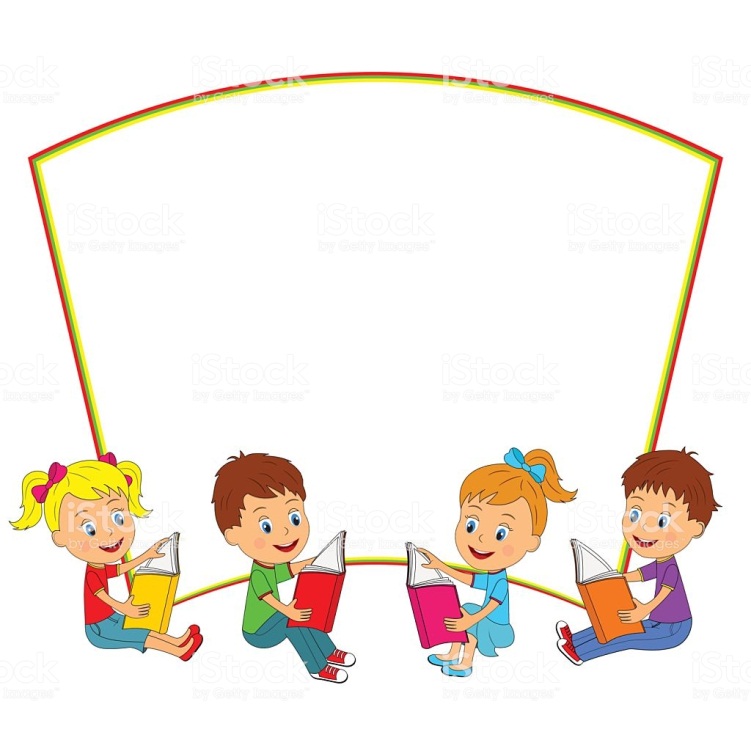 -Ngày hôm qua ở lại
Trong vở hồng của con
Con học hành chăm chỉ
Là ngày qua vẫn còn.
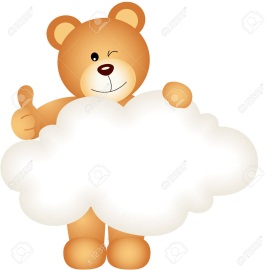 Luyện đọc đoạn
Em cầm tờ lịch cũ: 	
  -Ngày hôm qua đâu rồi ? 
	Ra ngoài sân  hỏi bố
	Xoa đầu em, bố cười.
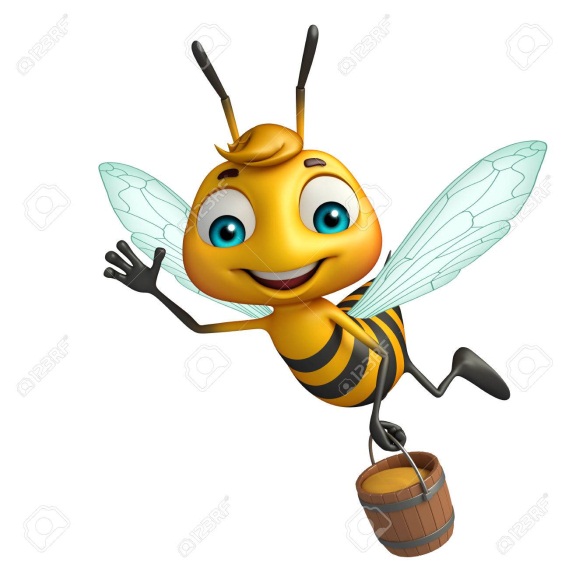 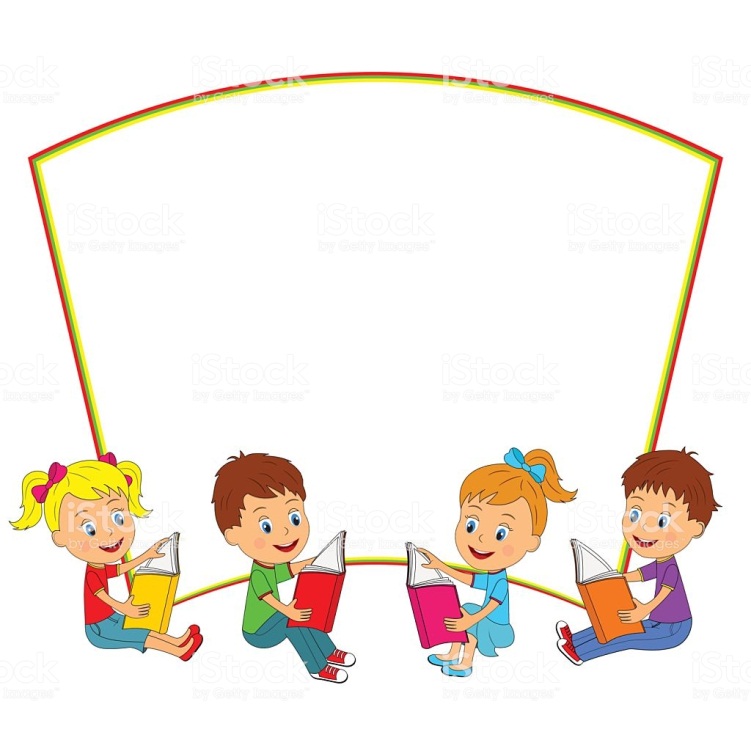 -Ngày hôm qua ở lại
Trên cành hoa trong vườn
Nụ hồng lớn lên mãi
Đợi đến ngày tỏa hương.
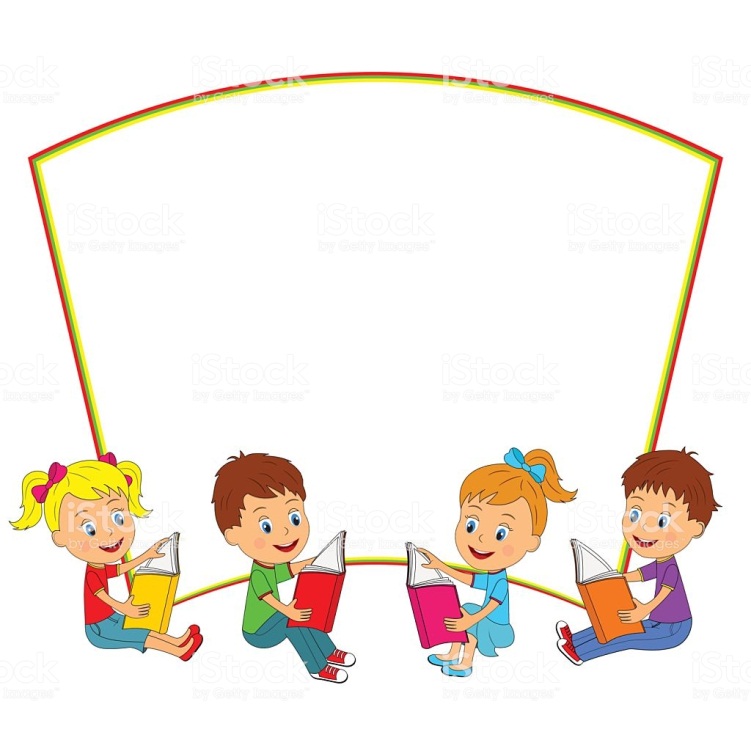 Ngày hôm qua ở lại
  Trong hạt lúa mẹ trồng
  Cánh đồng chờ gặt hái
  Chín vàng màu ước mong.
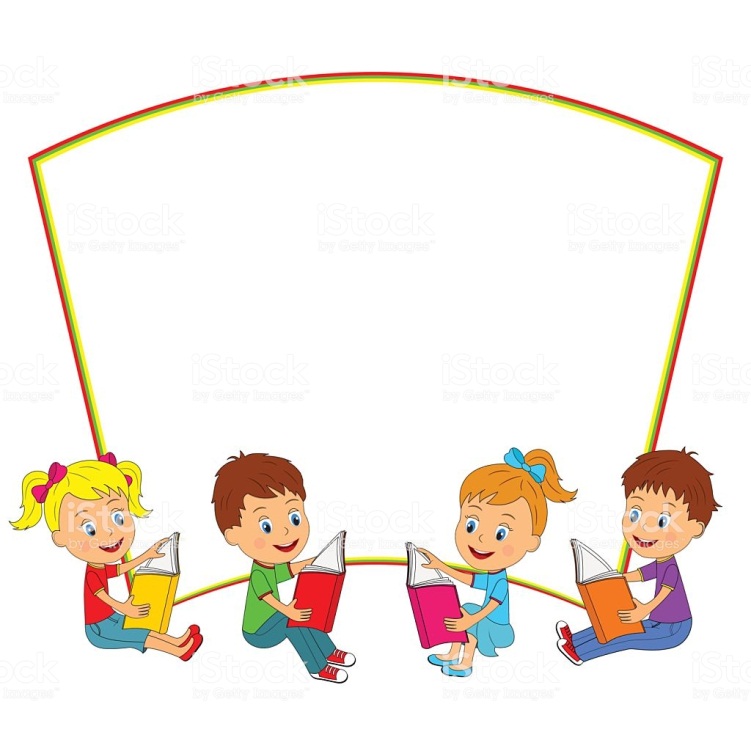 -Ngày hôm qua ở lại
Trong vở hồng của con
Con học hành chăm chỉ
Là ngày qua vẫn còn.
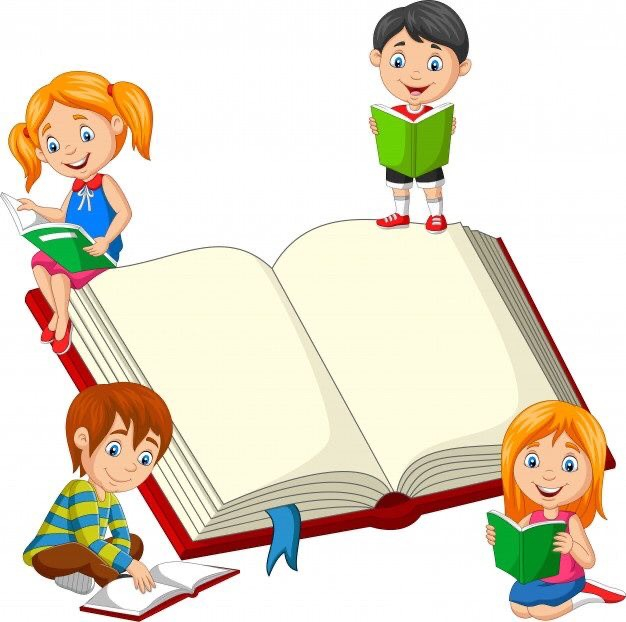 Luyện đọc nhóm
THI ĐUA ĐỌC
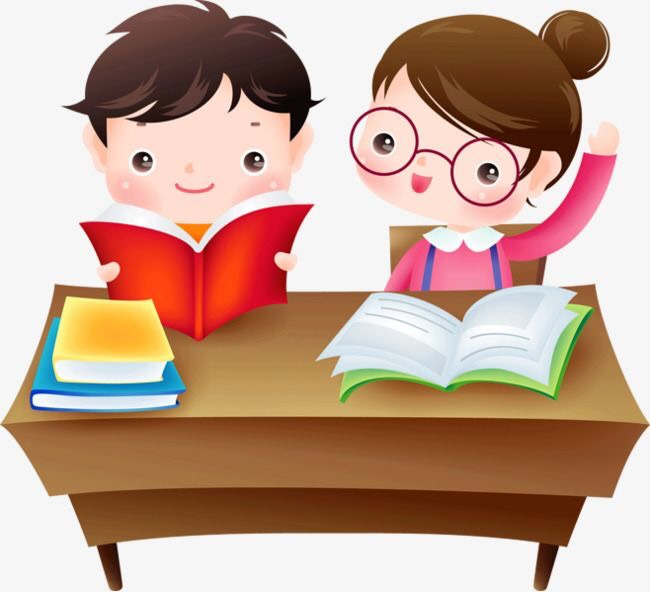 Ngày hôm qua đâu rồi?
- Ngày hôm qua ở lại
Trong hạt lúa mẹ trồng
Cánh đồng chờ gặt hái
Chín vàng màu ước mong.
Em cầm tờ lịch cũ:
- Ngày hôm qua đâu rồi?
Ra ngoài sân hỏi bố
Xoa đầu em bố cười.
- Ngày hôm qua ở lại
Trên cành hoa trong vườn
Nụ hồng lớn lên mãi
Đợi đến ngày tỏa hương.
- Ngày hôm qua ở lại
Trong vở hồng của con
Con học hành chăm chỉ
Là ngày qua vẫn còn.

            Bế Kiến Quốc
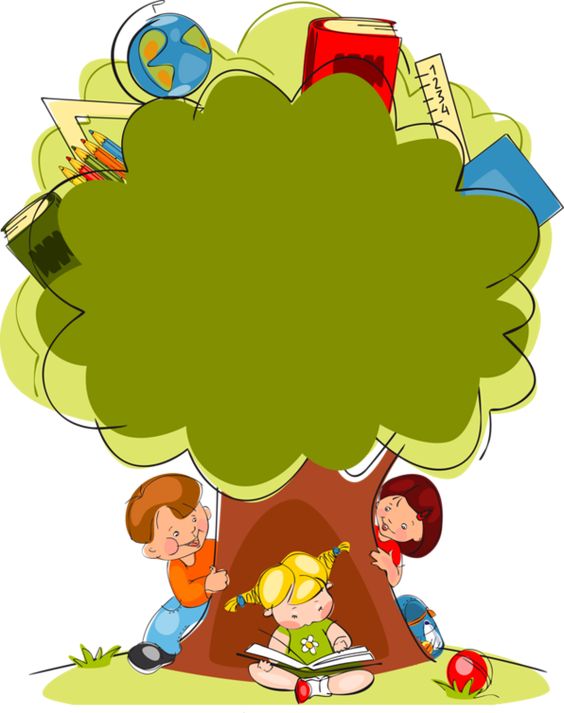 Tiết 2
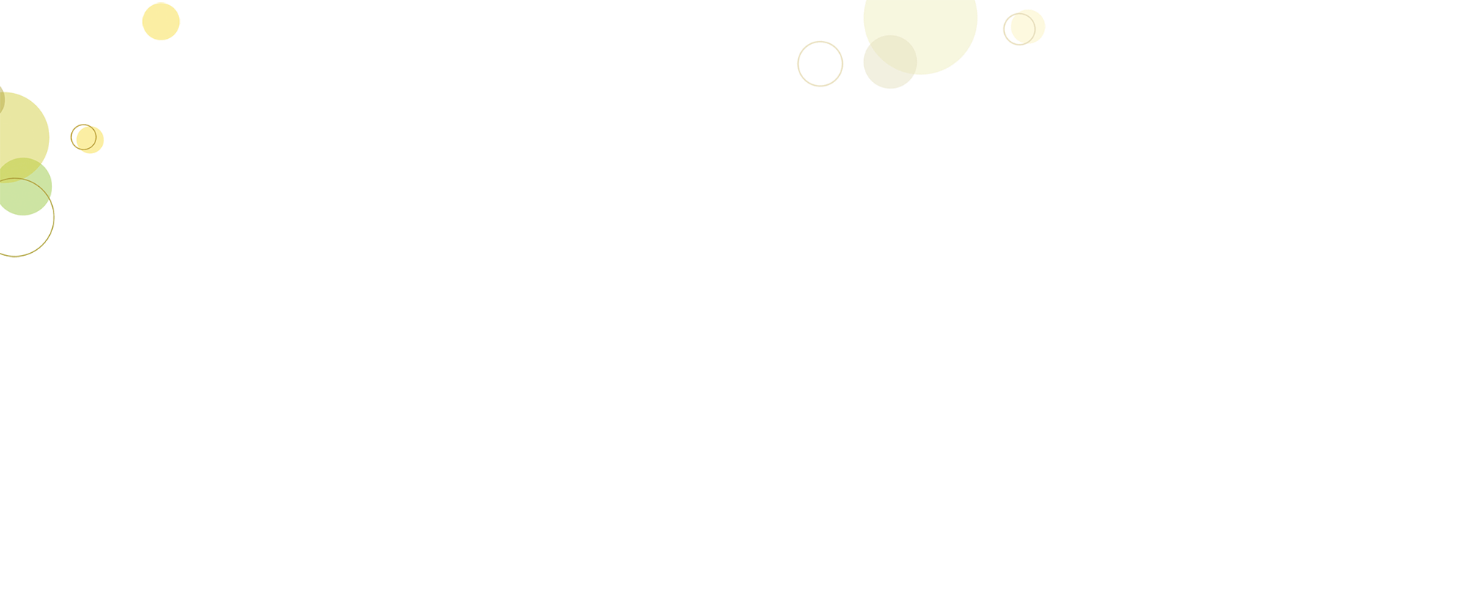 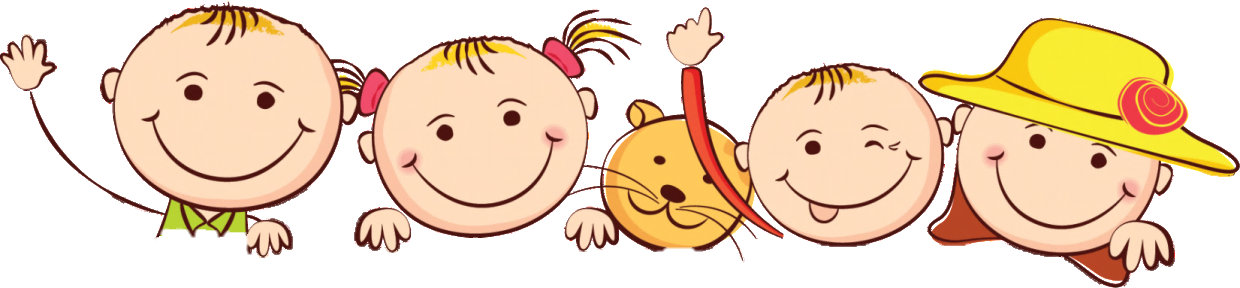 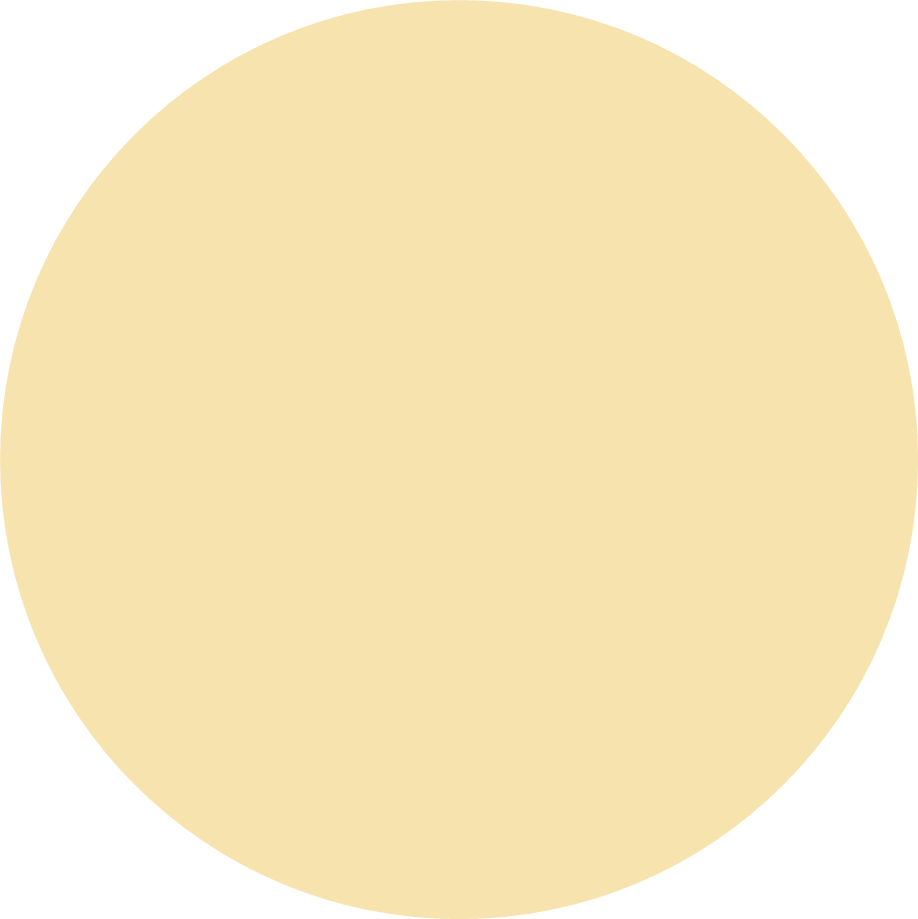 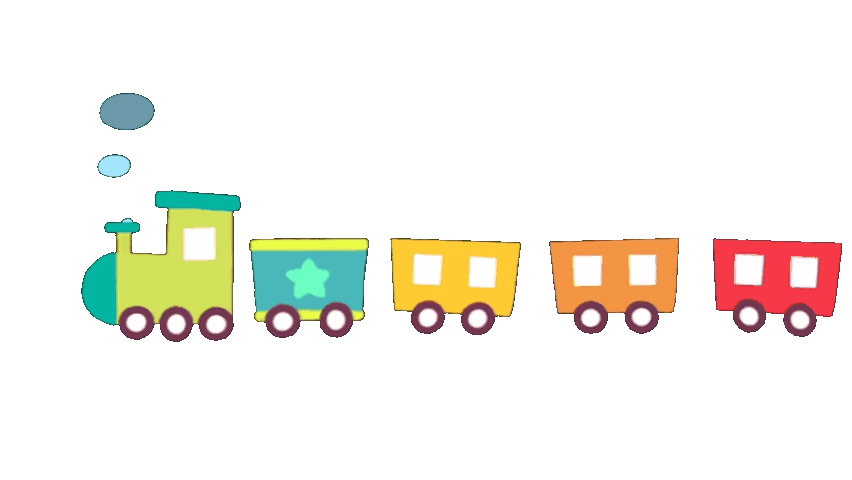 Luyện đọc hiểu
[Speaker Notes: Bài giảng thiết kế bởi: Nguyễn Thị Tuyết Nga – TH Mai Động – Hoàng Mai - HN]
Ngày hôm qua đâu rồi?
- Ngày hôm qua ở lại
Trong hạt lúa mẹ trồng
Cánh đồng chờ gặt hái
Chín vàng màu ước mong.
Em cầm tờ lịch cũ:
- Ngày hôm qua đâu rồi?
Ra ngoài sân hỏi bố
Xoa đầu em bố cười.
- Ngày hôm qua ở lại
Trên cành hoa trong vườn
Nụ hồng lớn lên mãi
Đợi đến ngày tỏa hương.
- Ngày hôm qua ở lại
Trong vở hồng của con
Con học hành chăm chỉ
Là ngày qua vẫn còn.

           Bế Kiến Quốc
hương thơm : 
« tỏa hương»
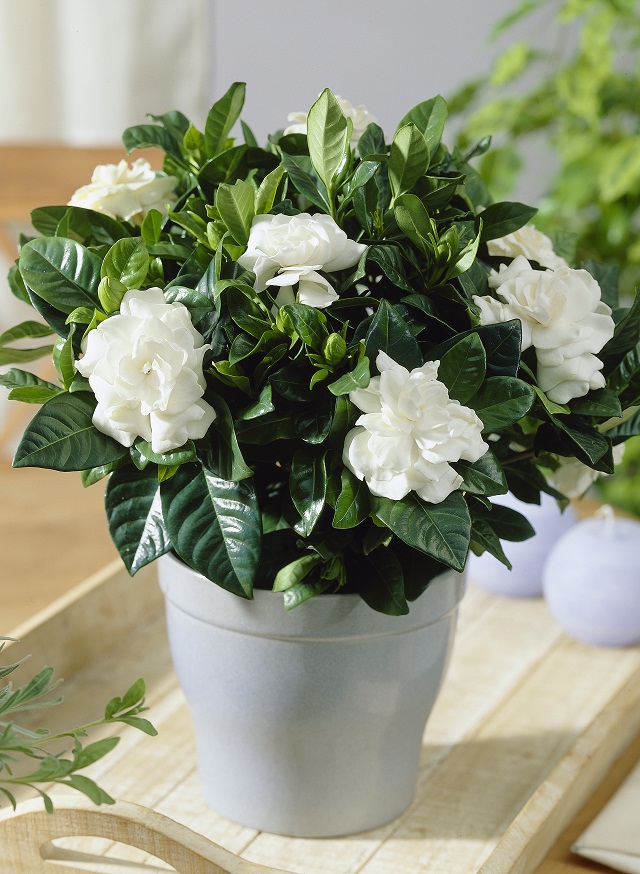 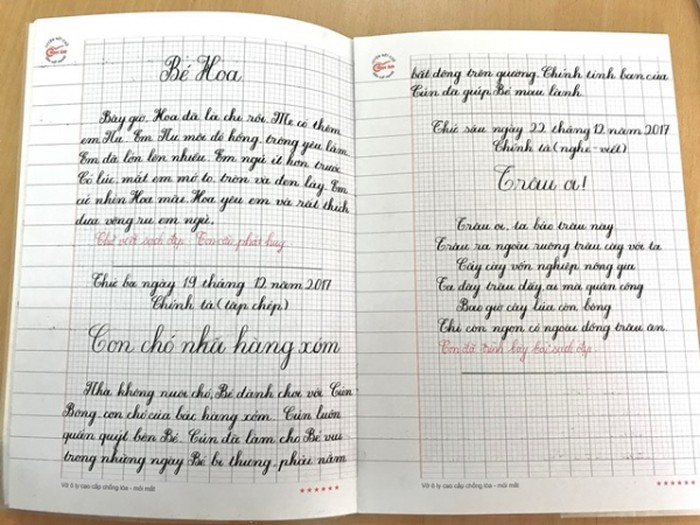 VỞ HỒNG
quyển vở ghi nhiều nhận xét hay, nhiều thành tích tốt, chữ ghi sạch, đẹp.
Luyện đọc nhóm 
SGK/ 18 và 19
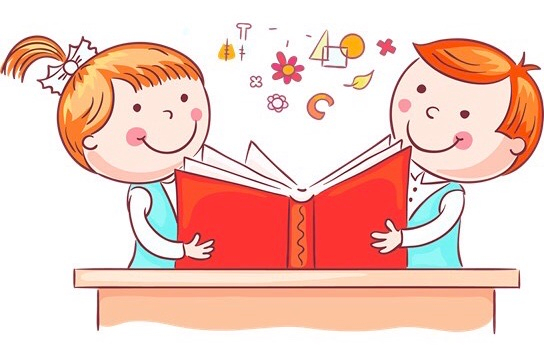 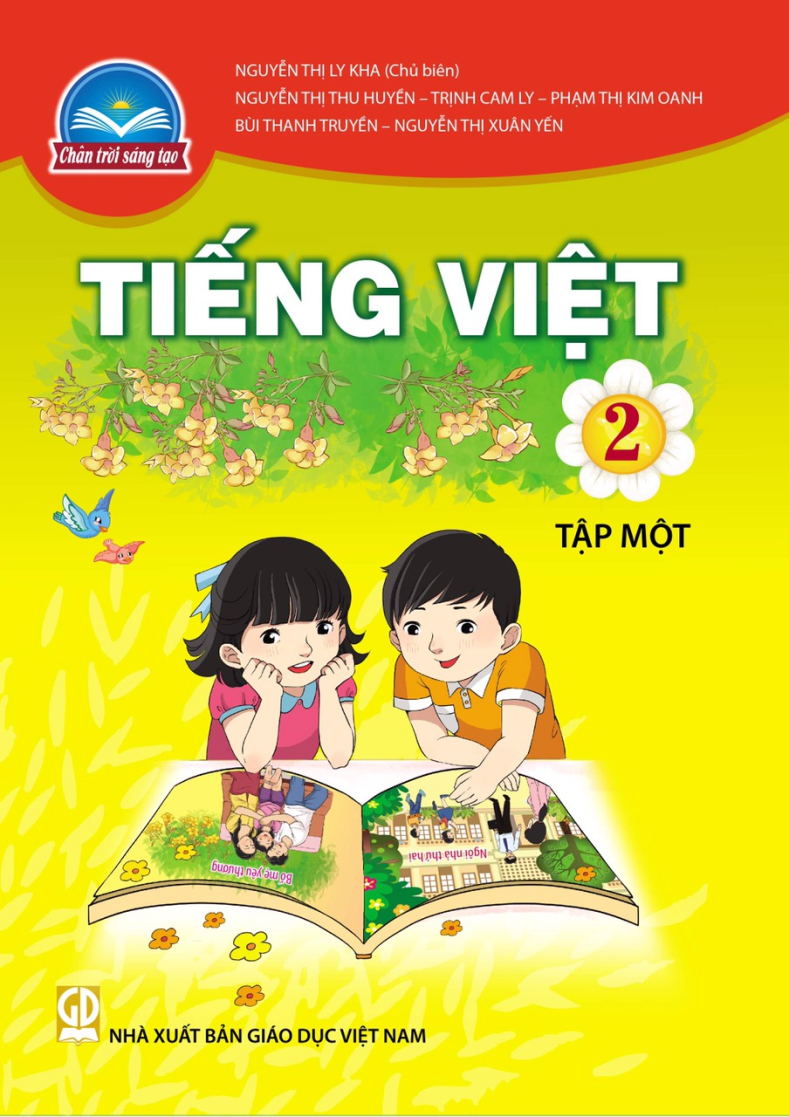 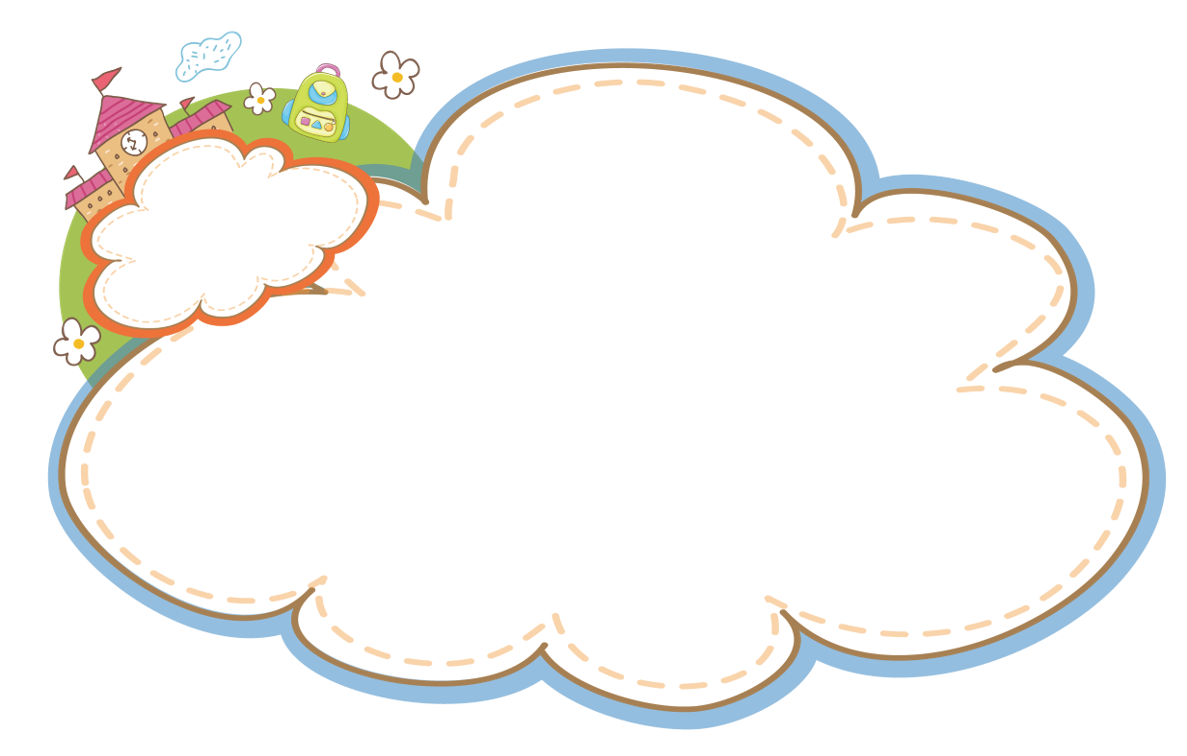 1.
Bạn nhỏ hỏi bố điều gì?
Bạn nhỏ hỏi bố ngày hôm qua đâu rồi ?
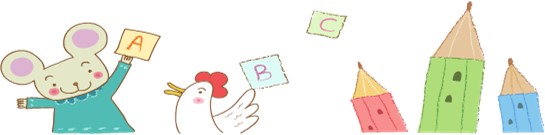 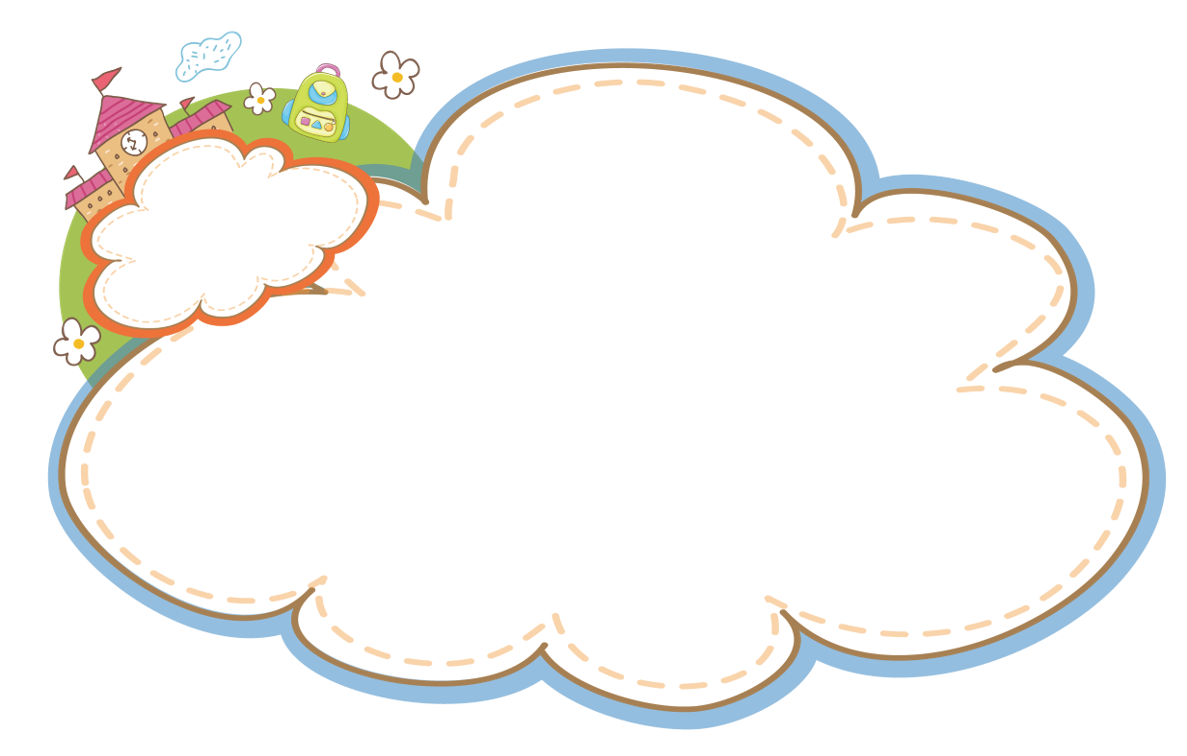 2.
Theo bố ngày hôm qua ở lại những  nơi nào?
Cành hoa, hạt lúa, vở hồng
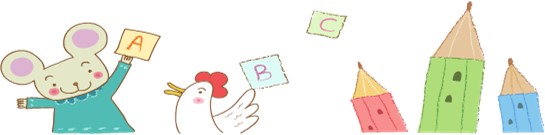 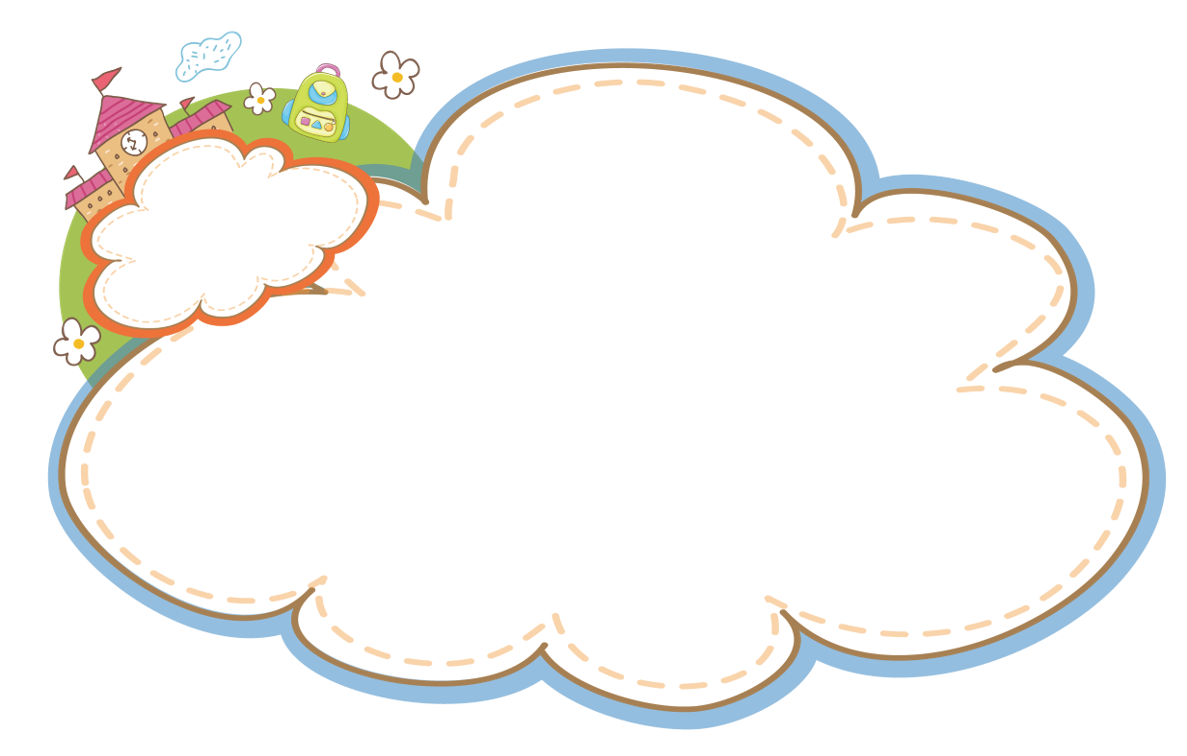 3.
Ngày hôm qua của em ở lại những đâu?
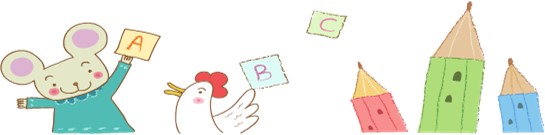 Em cần làm gì để không phí thời gian?
Trả lời: Em cần chăm học, chăm làm, giúp đỡ cha mẹ làm việc nhà.
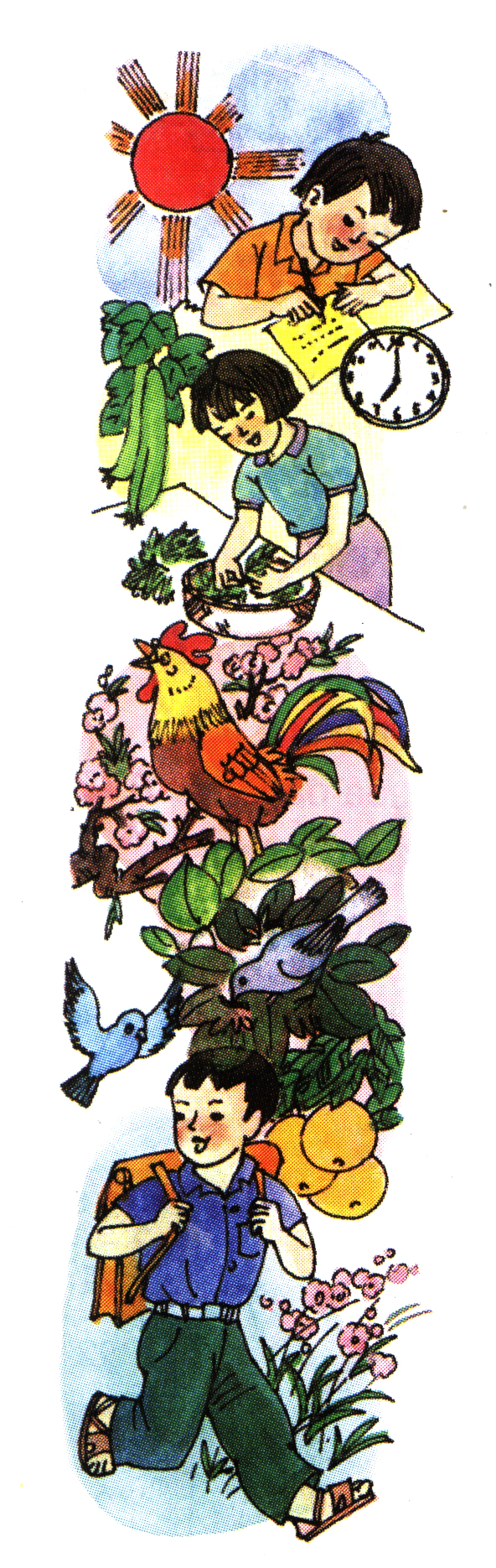 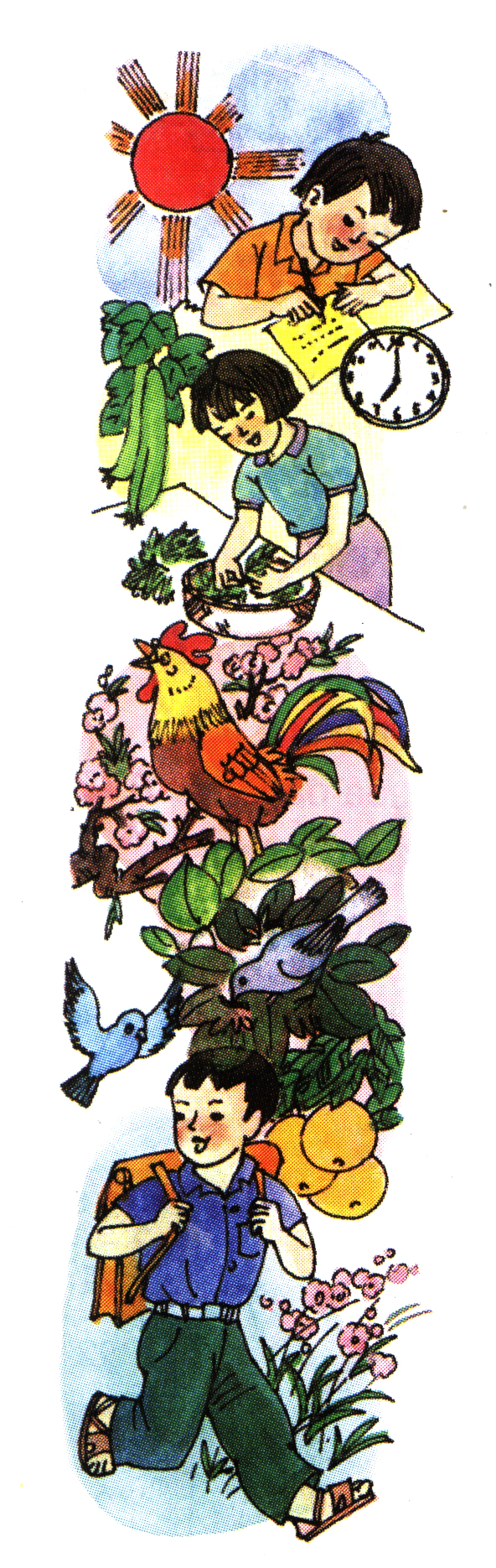 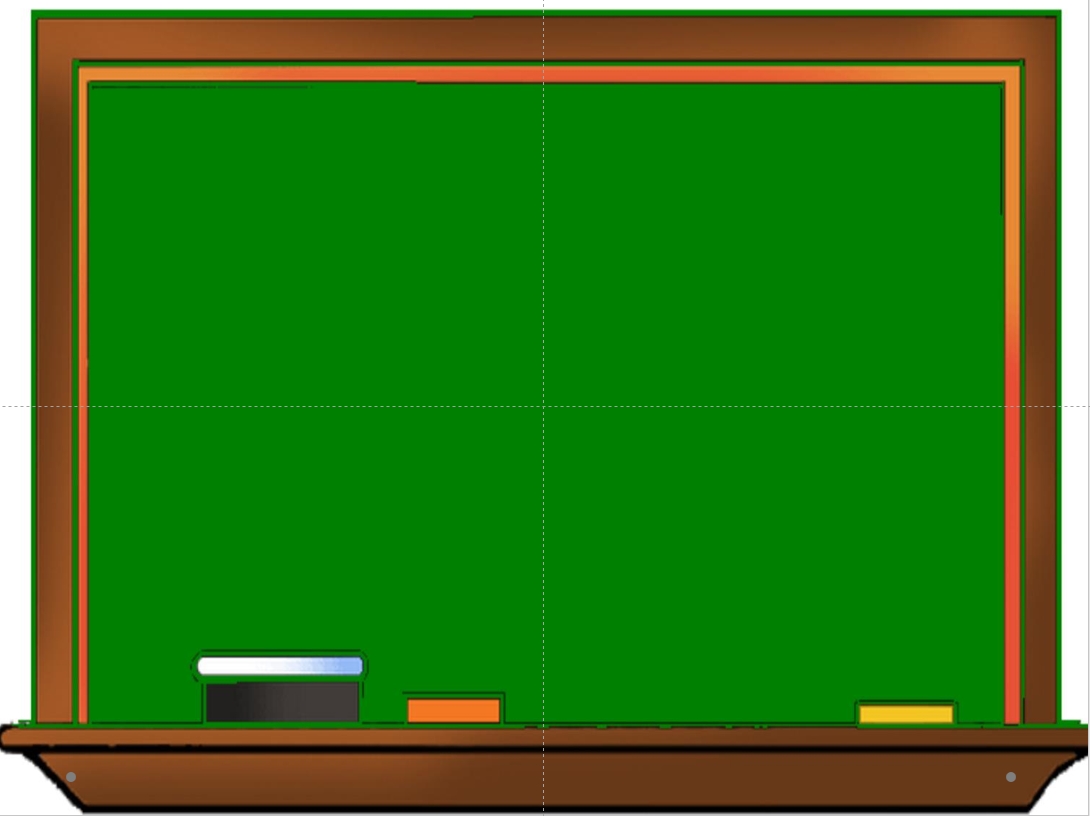 - Chọn khổ thơ em thích học thuộc
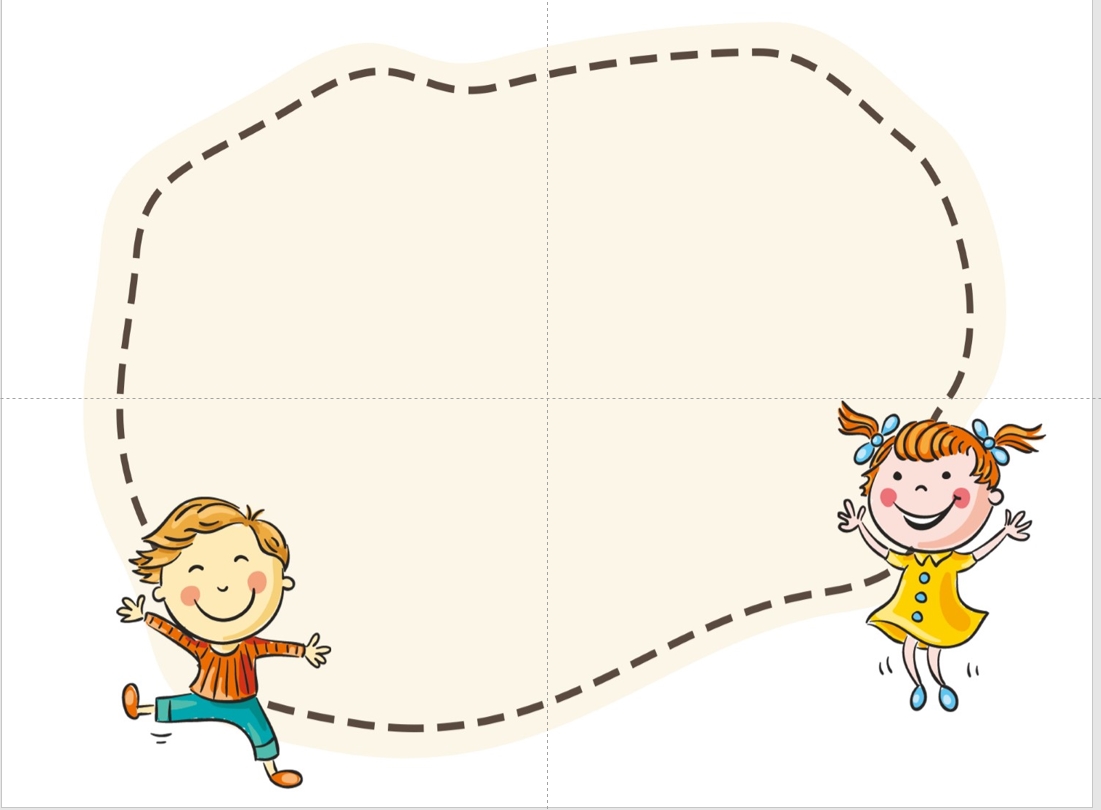 Luyện đọc lại bài 
theo giọng nhân vật
Ngày hôm qua đâu rồi?
- Ngày hôm qua ở lại
Trong hạt lúa mẹ trồng
Cánh đồng chờ gặt hái
Chín vàng màu ước mong.
Em cầm tờ lịch cũ:
- Ngày hôm qua đâu rồi?
Ra ngoài sân hỏi bố
Xoa đầu em bố cười.
- Ngày hôm qua ở lại
Trên cành hoa trong vườn
Nụ hồng lớn lên mãi
Đợi đến ngày tỏa hương.
- Ngày hôm qua ở lại
Trong vở hồng của con
Con học hành chăm chỉ
Là ngày qua vẫn còn.
              
              Bế Kiến Quốc
Luyện đọc thuộc lòng từng khổ thơ
Ngày hôm qua đâu rồi?
Ngày hôm qua
-                         ở lại
	Trong
	                    chờ gặt hái
	Chín vàng 

	-Ngày
	           vở hồng
	Con học hành
	                      vẫn còn.
tờ lịch cũ
Em cầm 
	-                         đâu rồi?
	Ra ngoài sân
	                     , bố cười.

	-Ngày hôm qua
	Trên                trong vườn
	Nụ hồng
	                       toả hương.
hạt lúa mẹ trồng
Ngày hôm qua
Cánh đồng
hỏi bố
màu ứơc mong
Xoa đầu em
hôm qua ở lại
ở lại
Trong
của con
cành hoa
chăm chỉ
lớn lên mãi
Là ngày qua
Đợi đến ngày
THI ĐUA ĐỌC THUỘC LÒNG
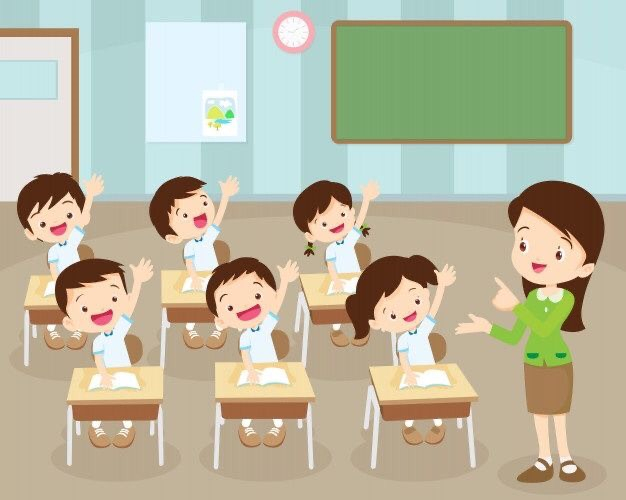 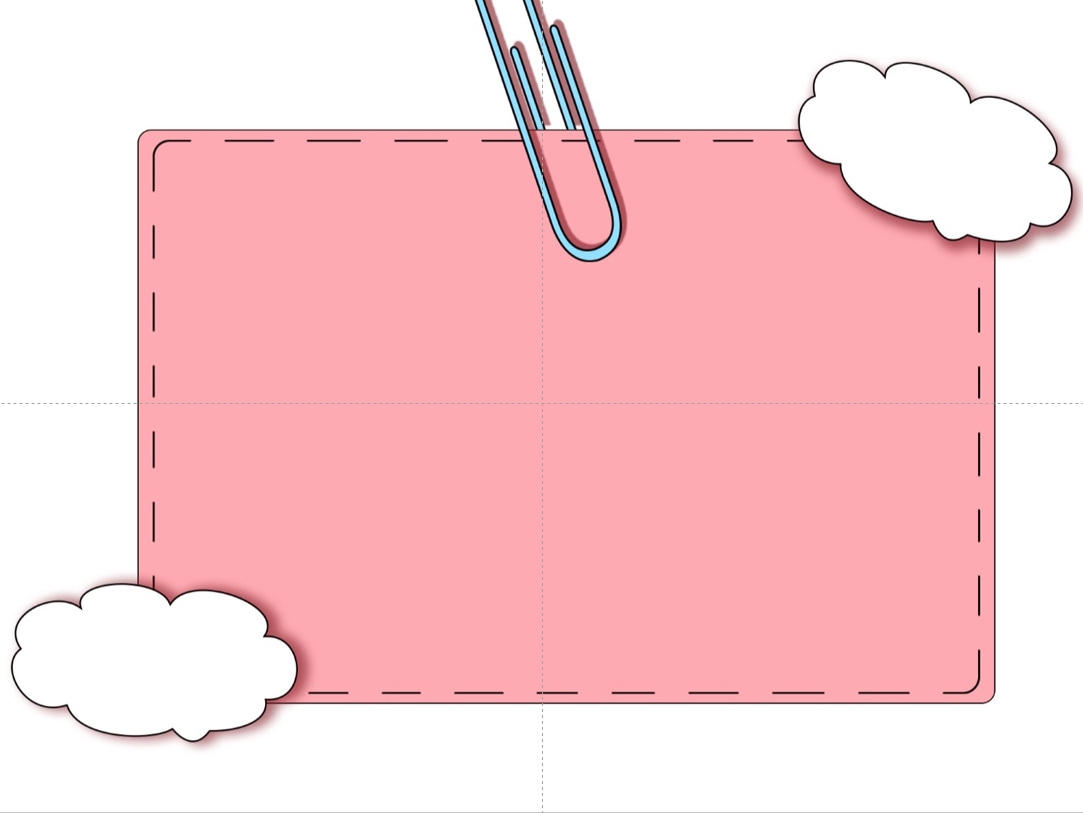 Luyện tập mở rộng
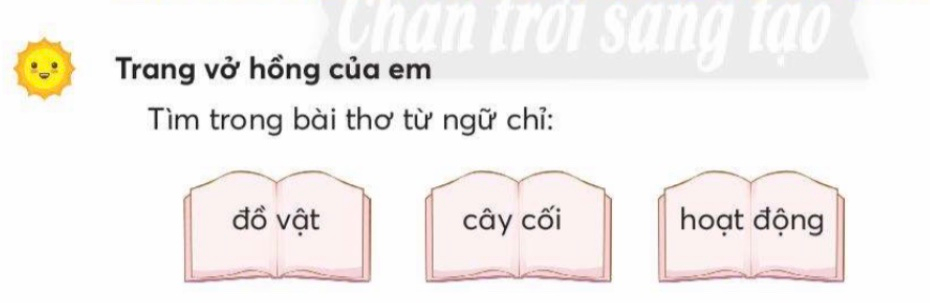 -HS nêu yêu cầu đề bài .
-HS chọn thẻ từ  em thích. 
-Viết từ theo yêu cầu của thẻ từ em đã chọn. 
-Di chuyển các thẻ cùng  tên về một nhóm (nhóm mới)
- HS trình bày sản phẩm .
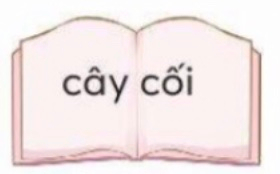 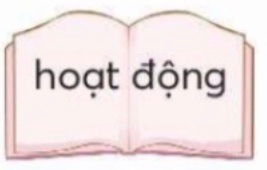 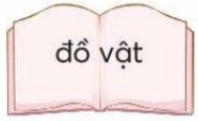 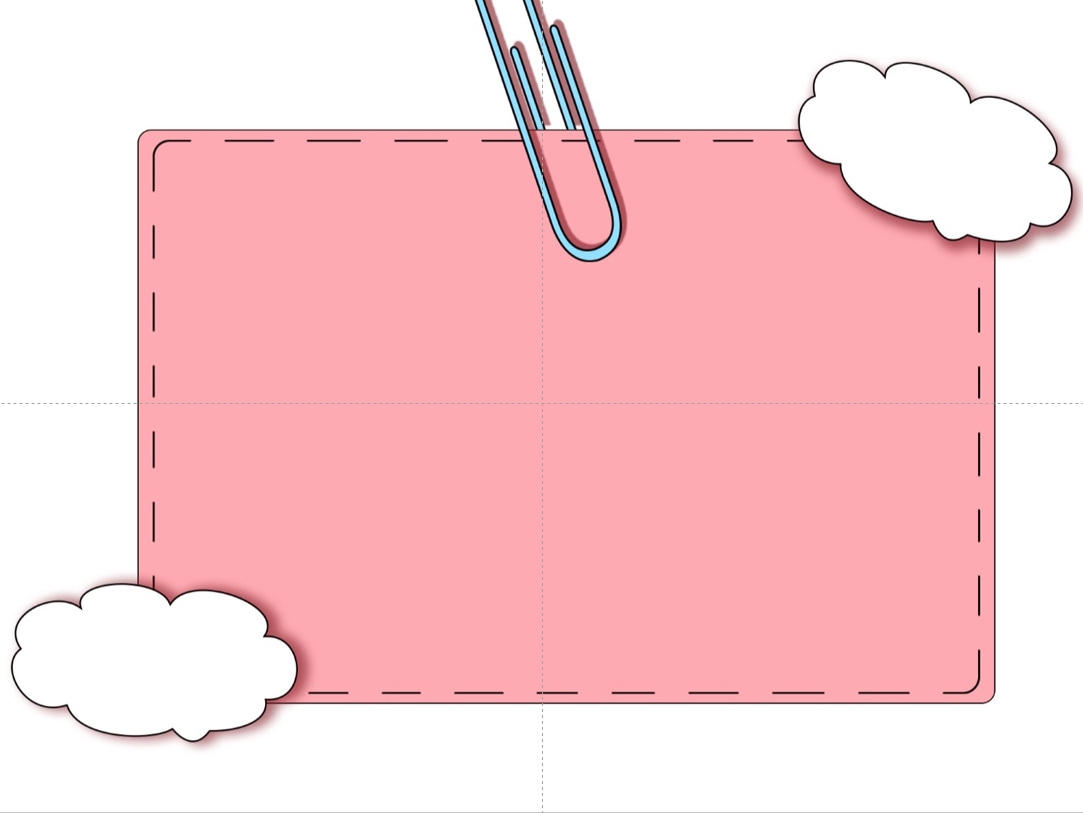 Trưng bày sản phẩm trên 1 nhánh cây –bảng nhóm 
Mục đích : HS cùng đọc chia sẻ ý kiến với bạn.
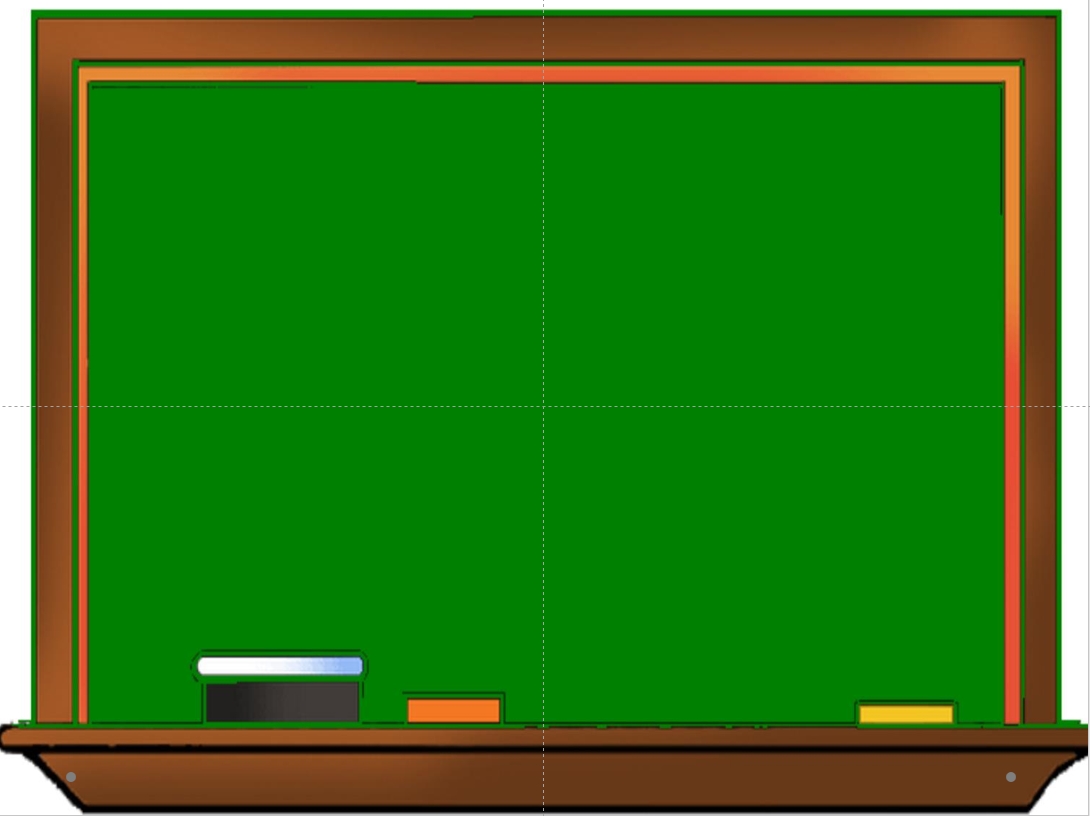 TIẾT 3
Chữ hoa
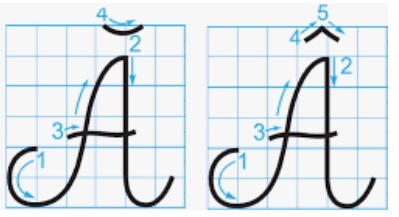 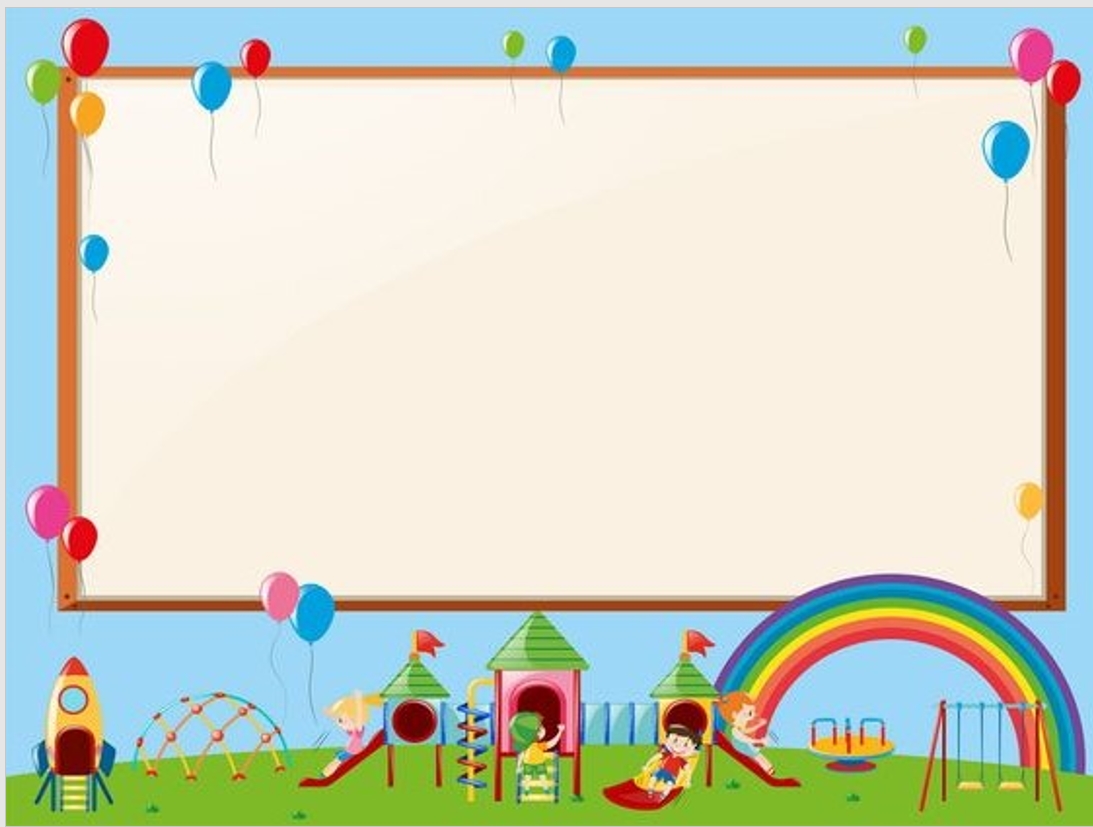 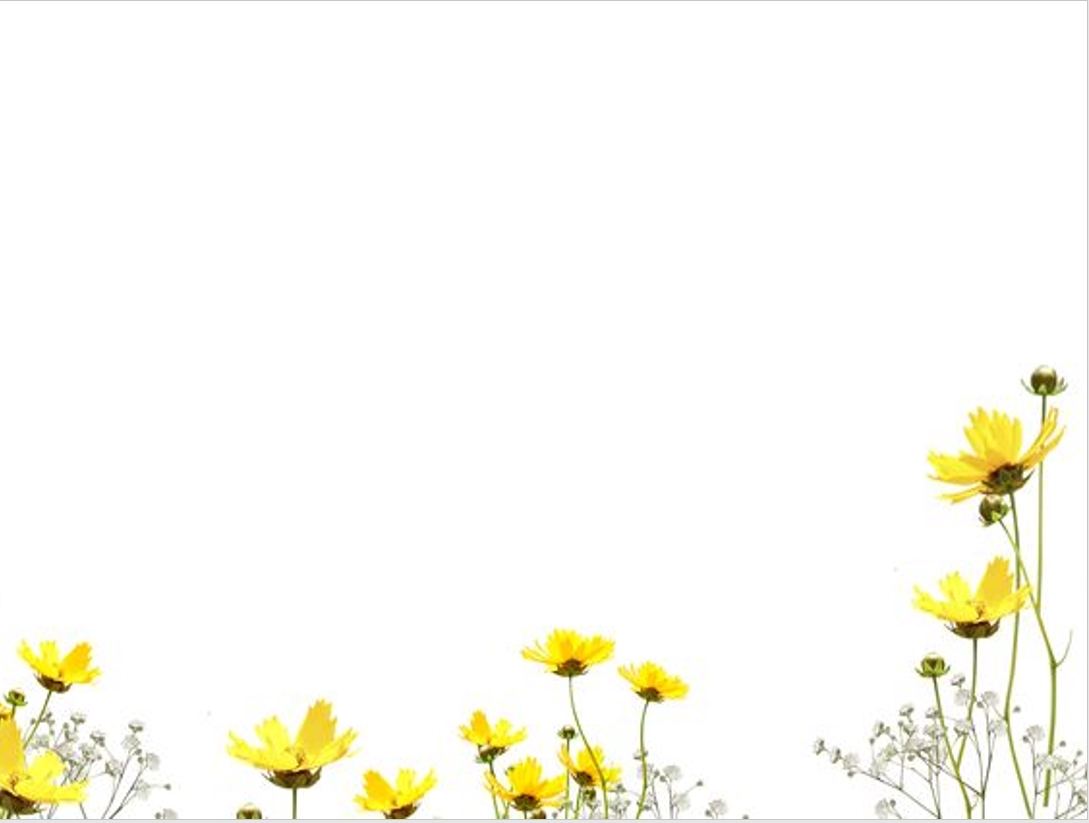 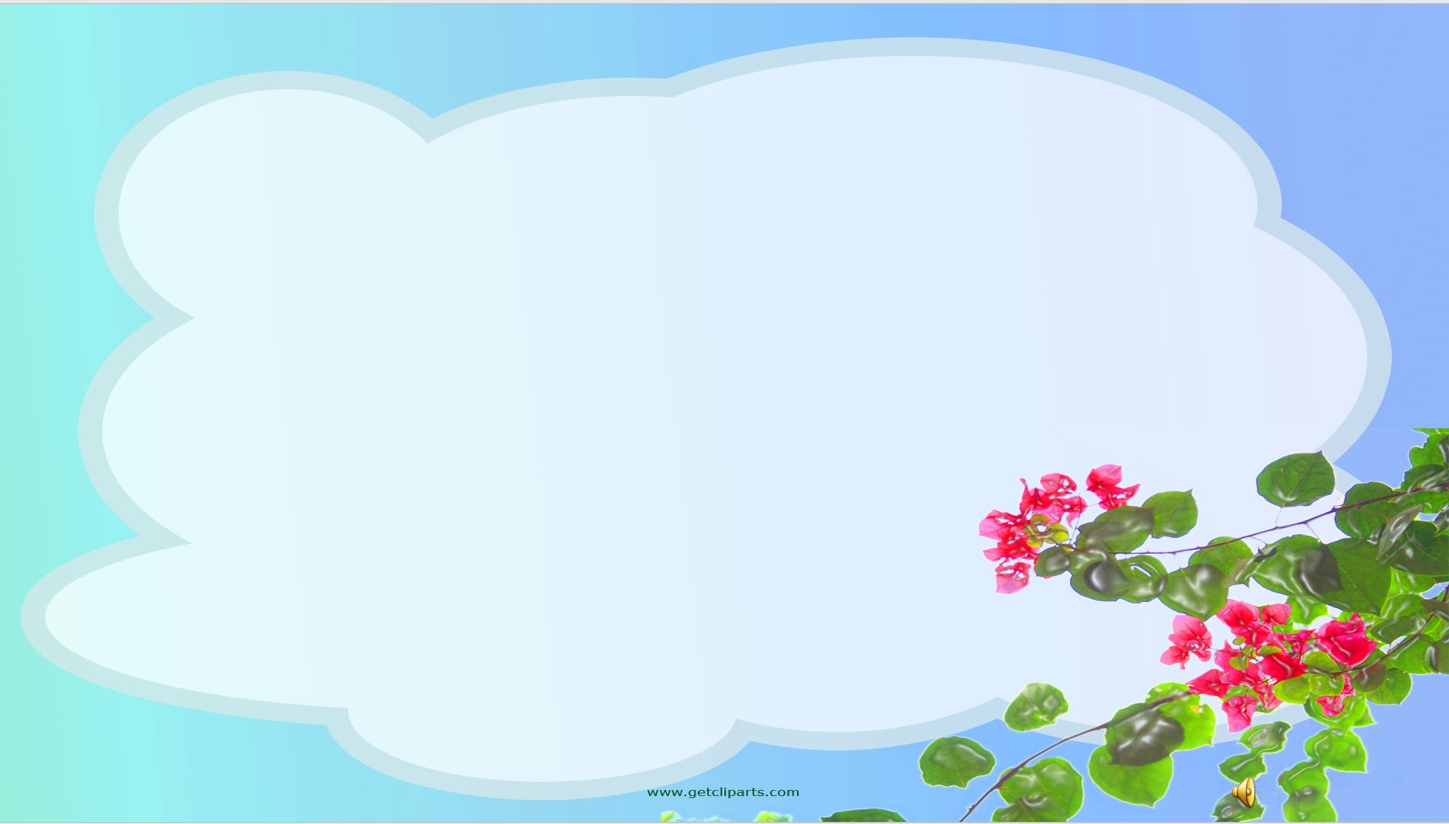 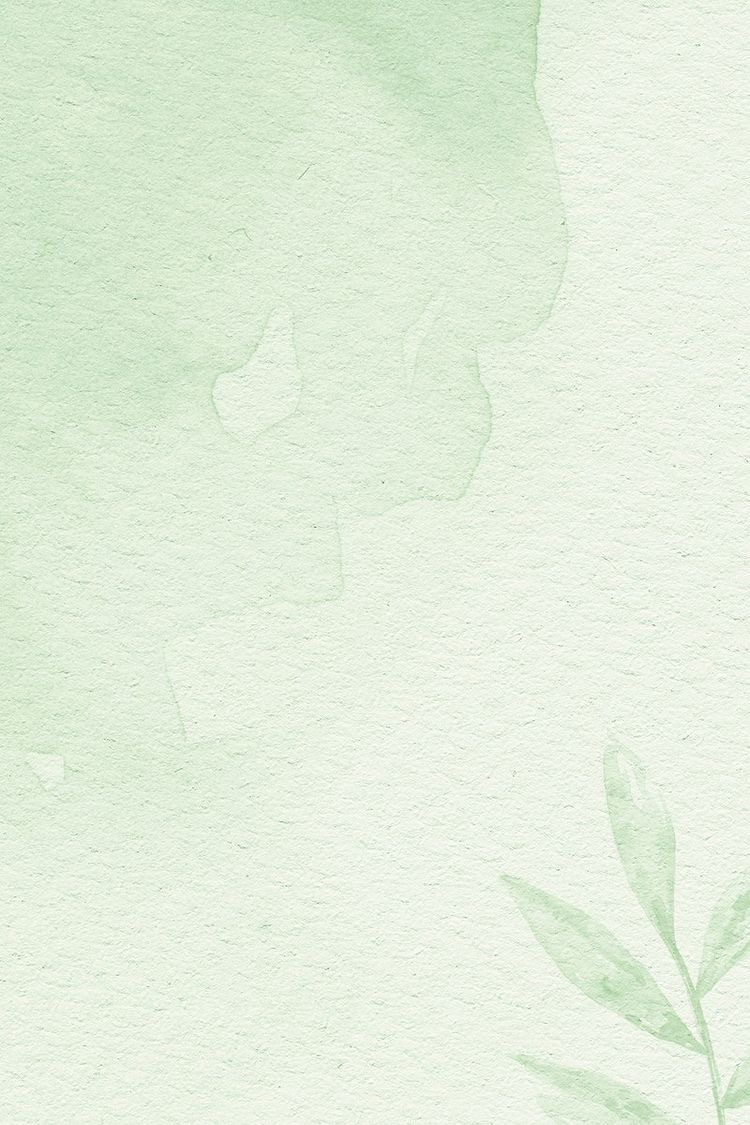 Độ cao của chữ hoa : 2,5 ô li vở
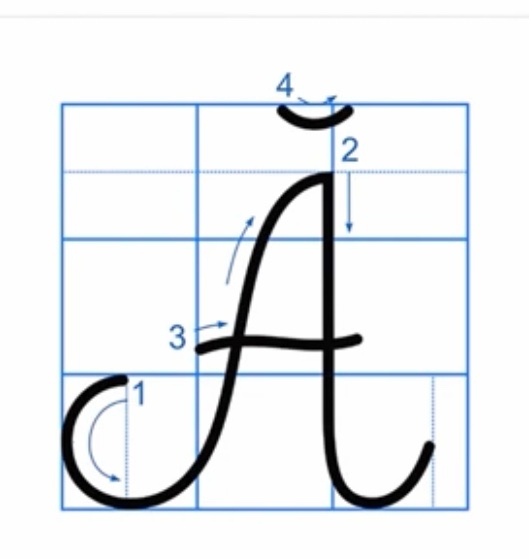 Gồm có 4 nét 
-Nét móc trái 
-Nét móc dưới 
-Nét lượn ngang
-Nét cong dưới nhỏ (là dấu á)
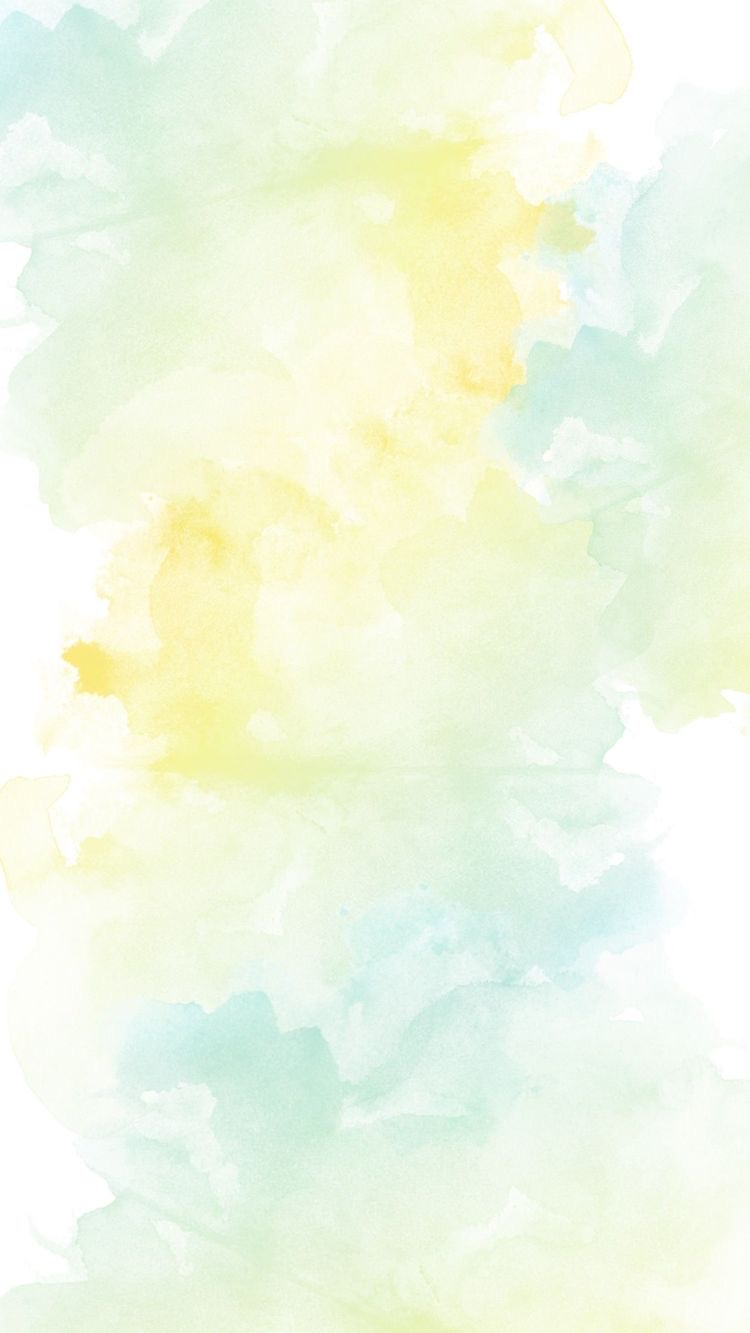 Độ cao của chữ hoa : 2,5 ô li vở
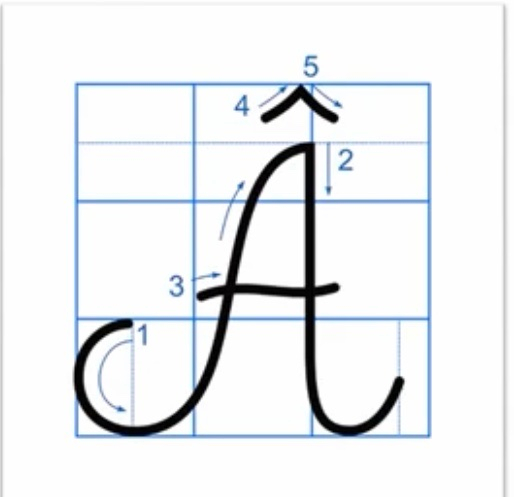 Gồm có 5 nét 
Các nét 1,2,3 giống như chữ hoa A  
Nét 4,5 là hai nét thẳng xiên 
ngắn nối nhau, tạo nét gãy nhọn ở phía trên (dấu mũ)
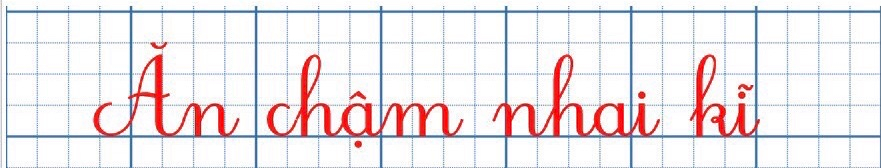 Nêu độ cao các con chữ
-Các chữ có độ cao 1 ô li vở: n, â, m, i
-Các chữ có độ cao 2,5 ô li vở: Ă, ch, nh, k
-Viết chữ A nối nét viết tiếp chữ n.
 Dừng bút ngay giữa đường kẻ 1 và 2.
Viết nét cong dưới nhỏ tạo dấu á
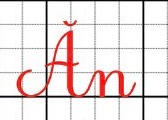 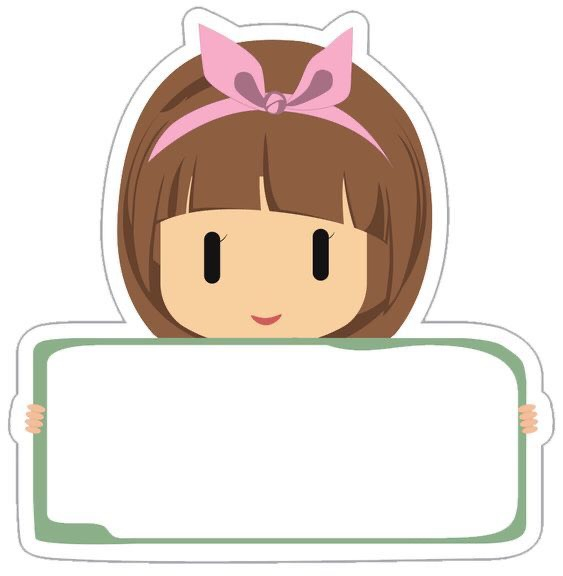 Giáo dục kĩ năng sống
trong việc hằng uống hằng ngày
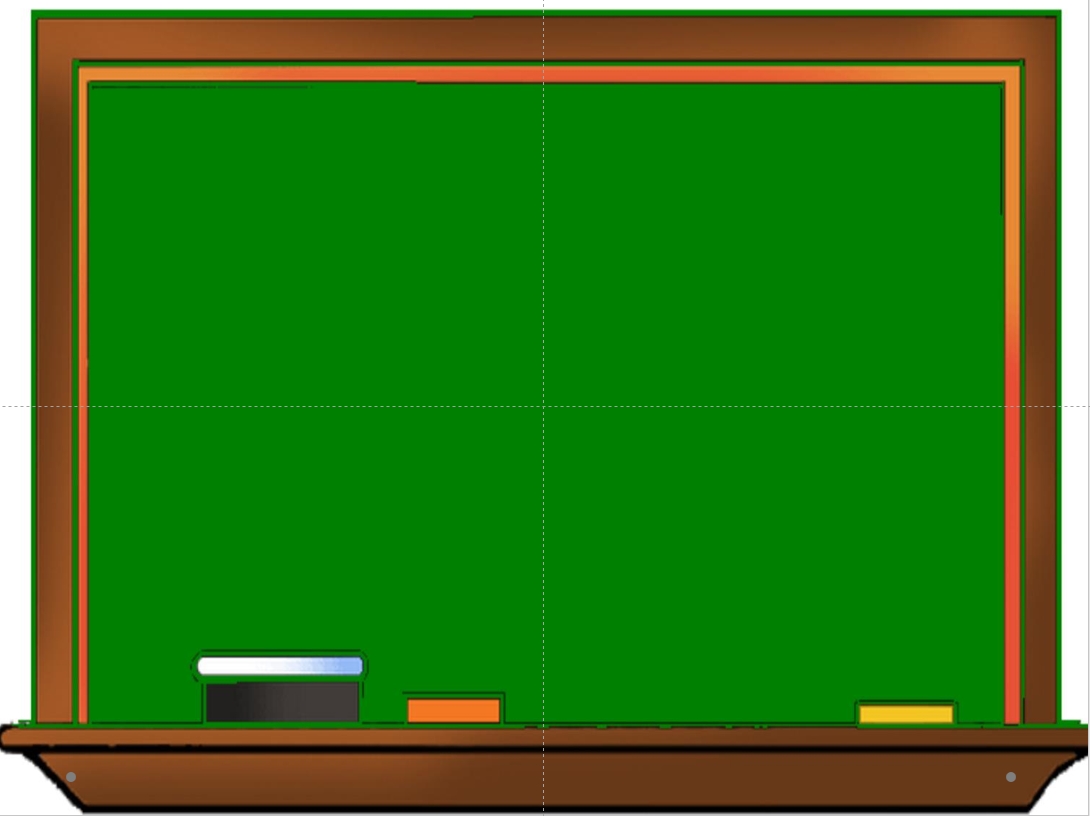 Học sinh viết bảng con
Nhận xét
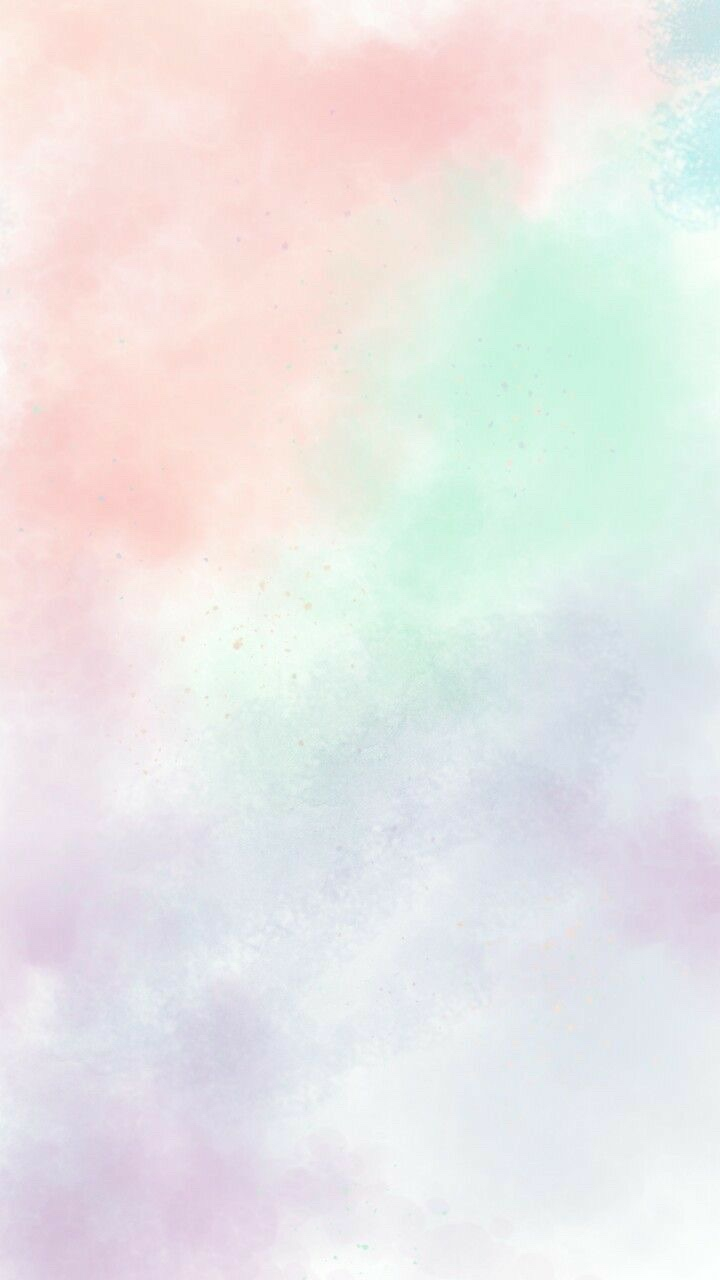 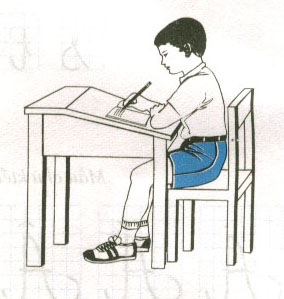 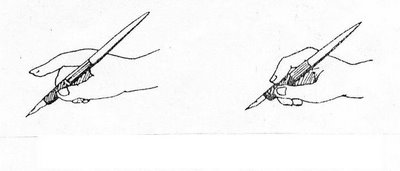 Ngón cái là anh, ngón trỏ là em 
Ngón trỏ nâng viết cách ngòi 3cm
Học viết chữ phải ngồi ngay, lưng thẳng
Hai vai bằng ,thoải mái lỏng toàn thân
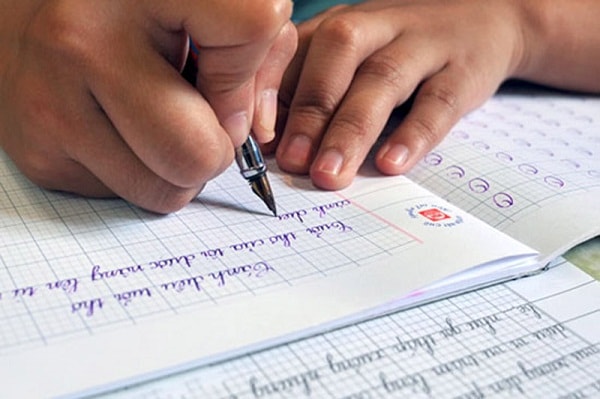 Thật nhẹ nhàng nâng bút lướt nhanh
Thực hành viết vở
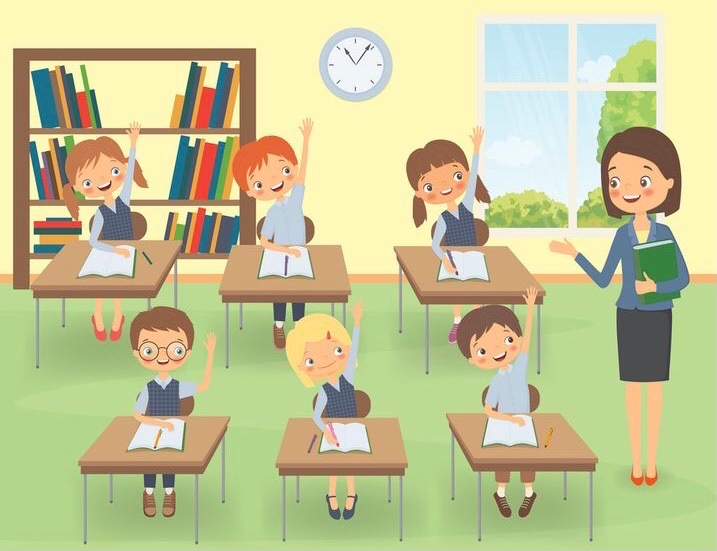 Khởi động
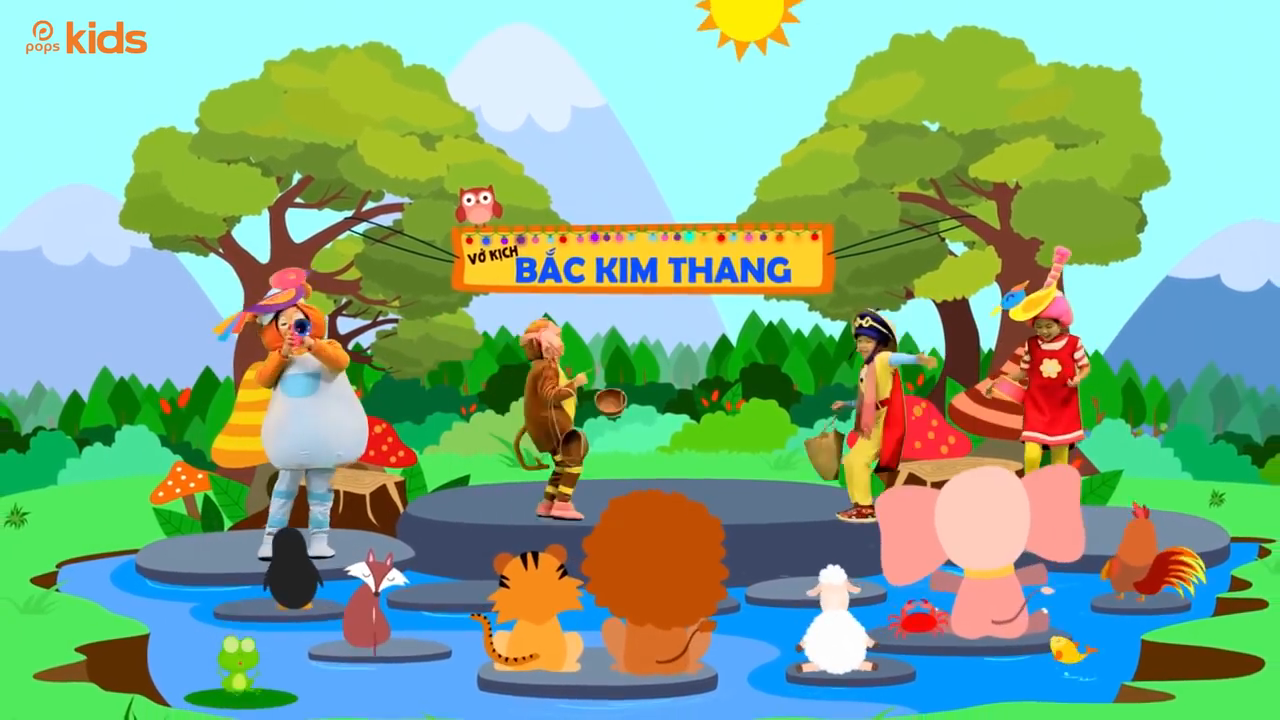 Bài hát Bắc kim thang
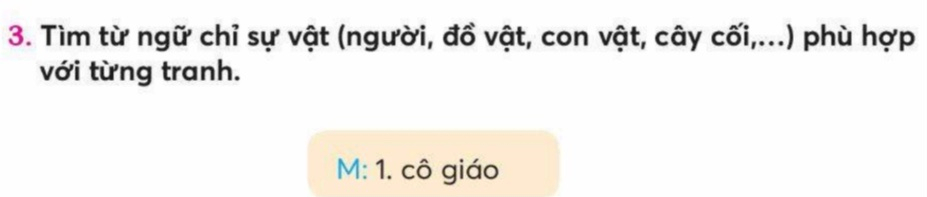 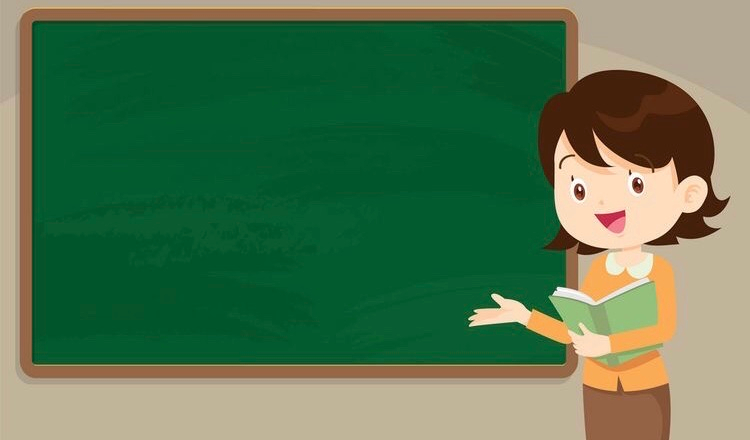 1. Chia nhóm thảo luận
2. Thực hành chia sẻ
3. Mở rộng vốn từ
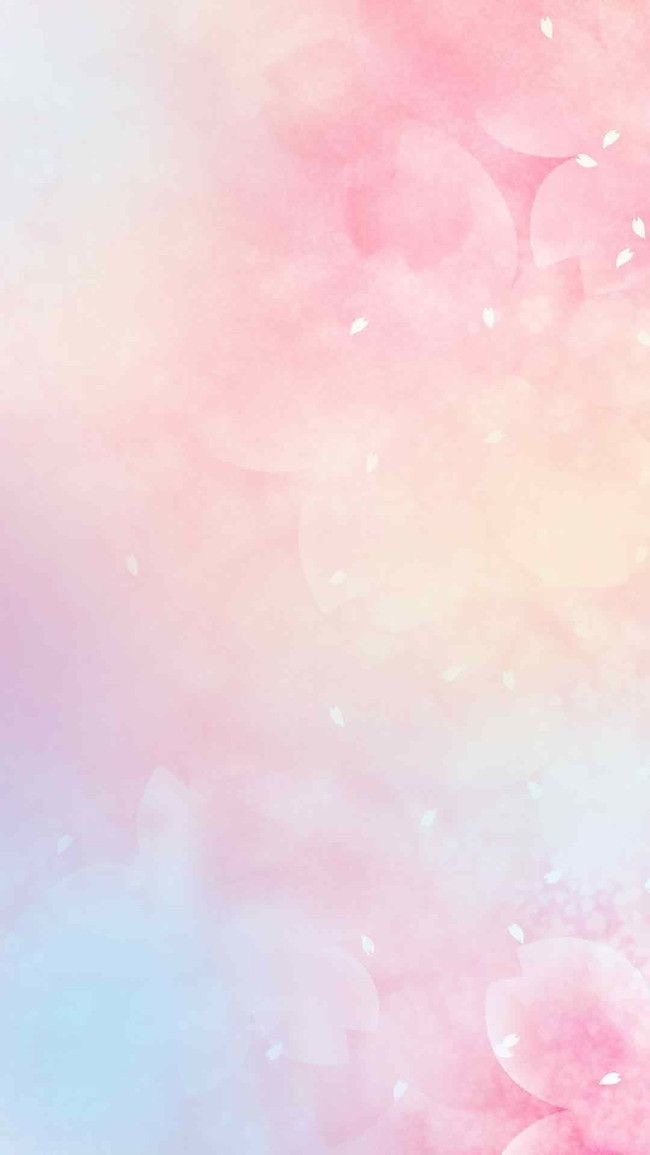 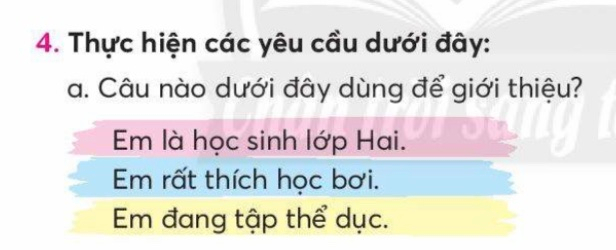 Cả lớp tham gia trò chơi plickers
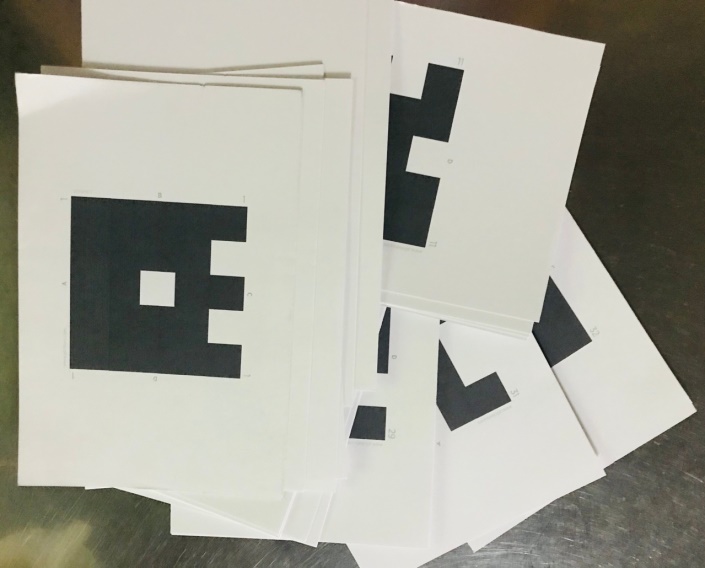 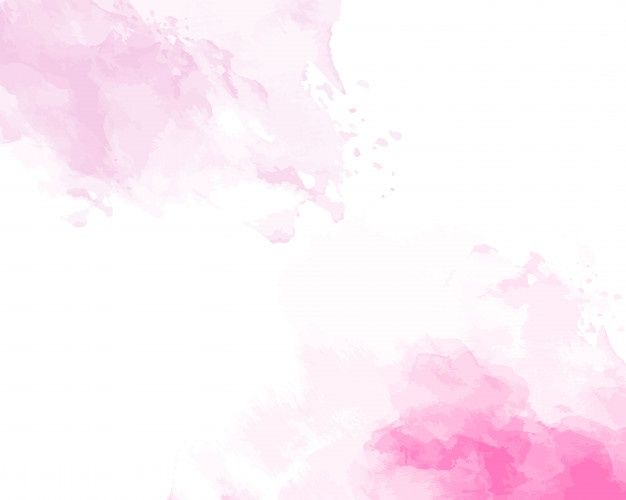 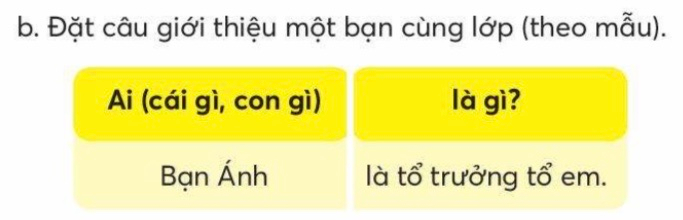 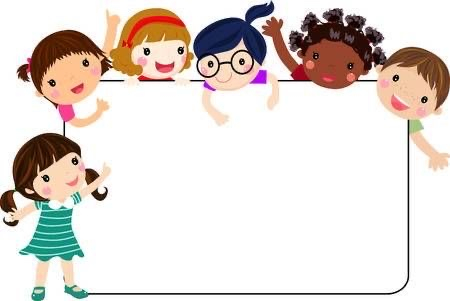 Thảo luận nhóm đôi
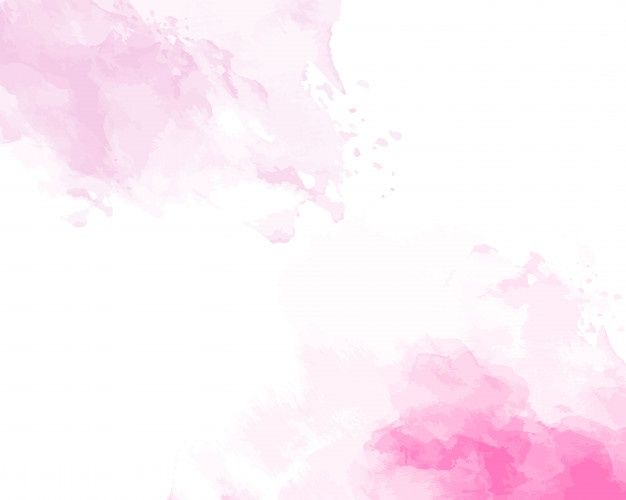 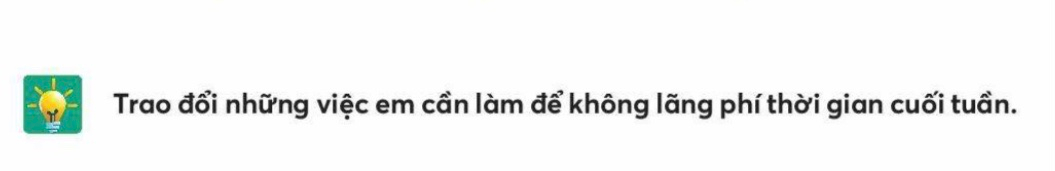 Hoạt động cá nhân
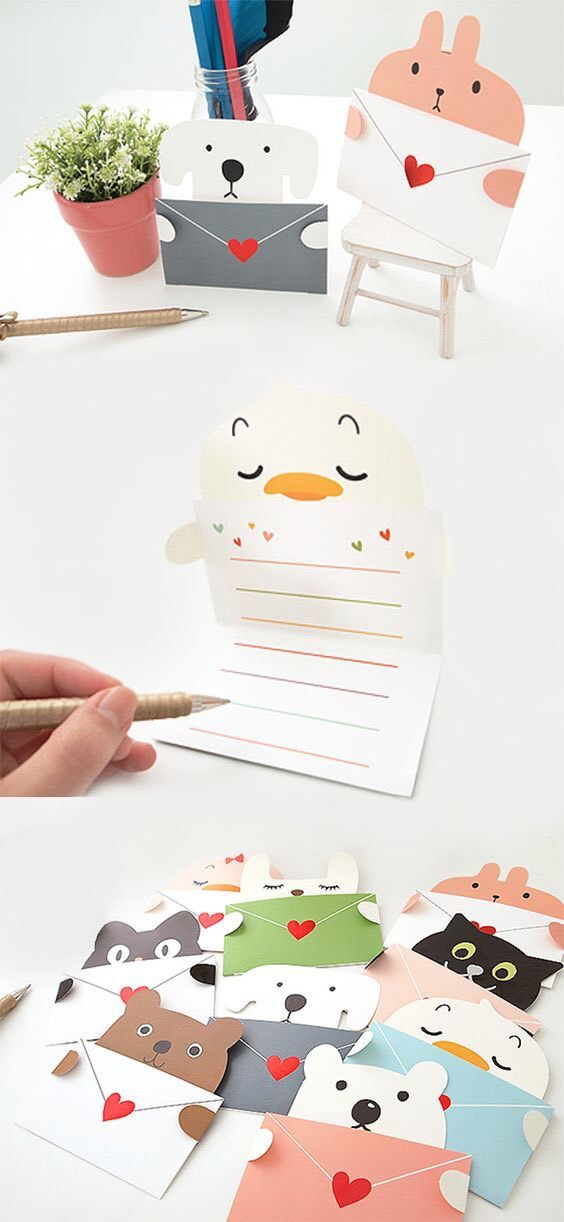 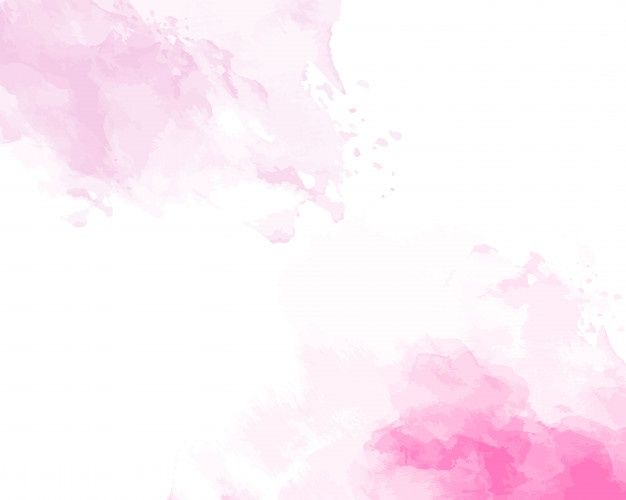 Chia sẻ 
Trình bày sản phẩm 


 
[Album] [Album]
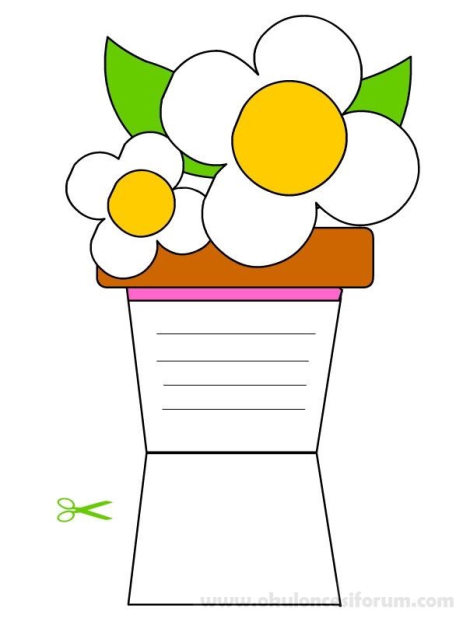 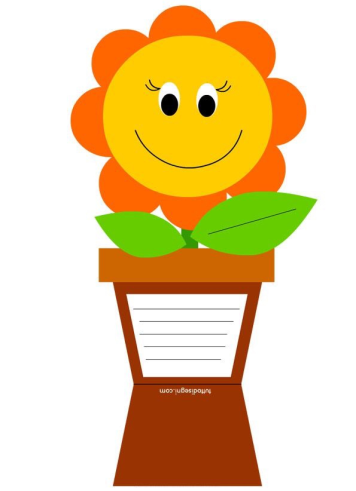 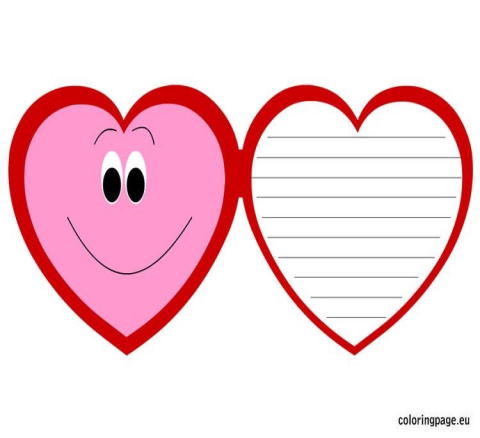 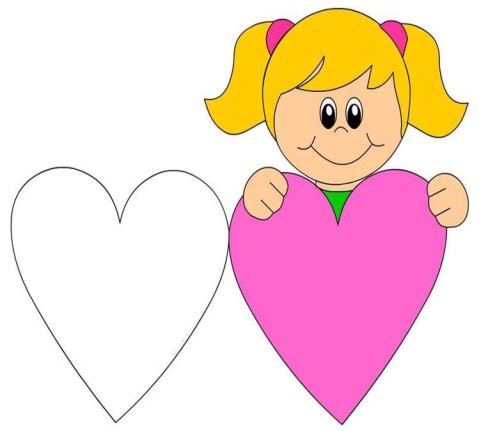 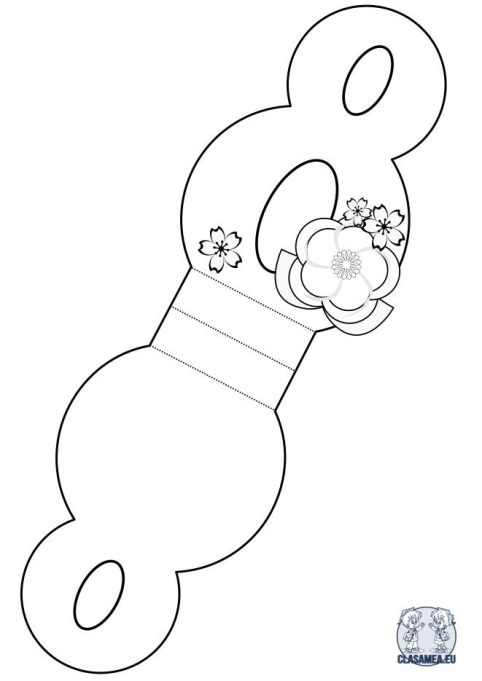 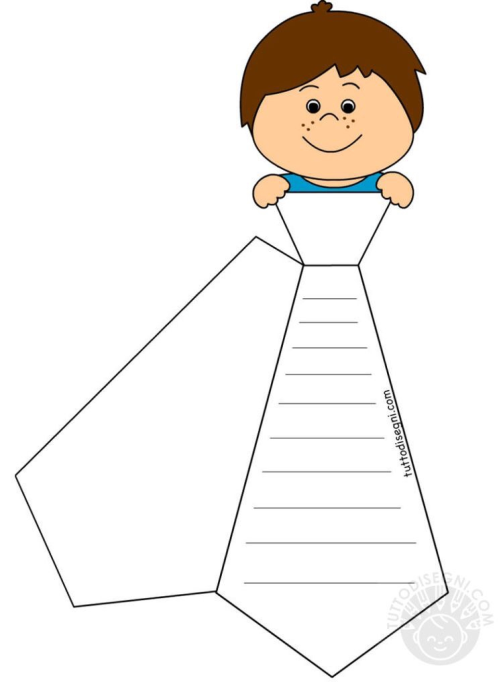 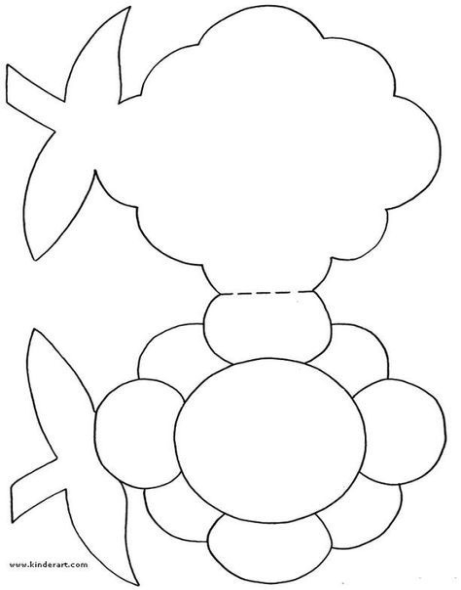 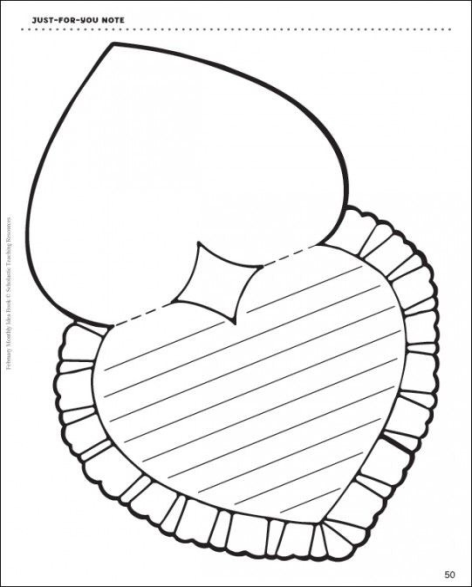 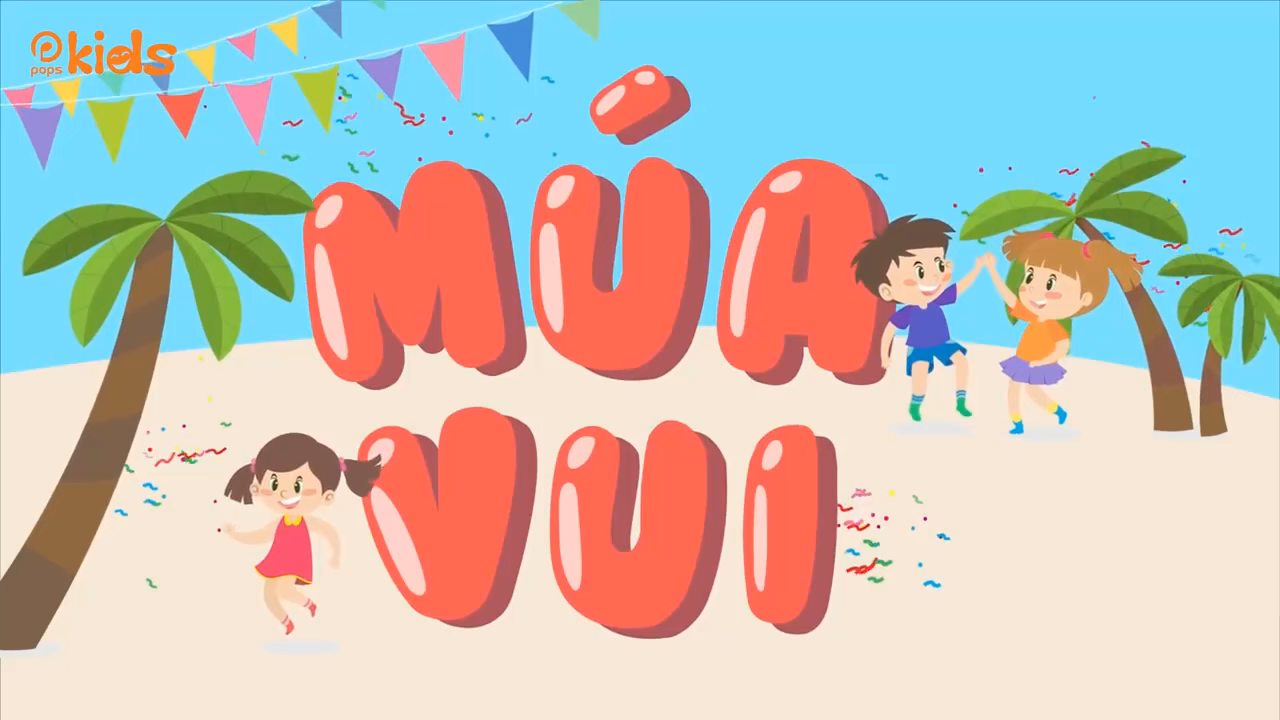 HÁT VỚI NHAU
Bài hát múa vui